EMPLOYEE MOTIVATION PROCESS
Motivation starts with good employee morale: High morale = sign of a well-managed organization.
Goal Directed
Behavior
Need
Satisfaction
Need
Motivation
Poor morale shows up through
Rising
employee
grievances
Employee
Turnover
Failing
Productivity
Absenteeism
Strikes
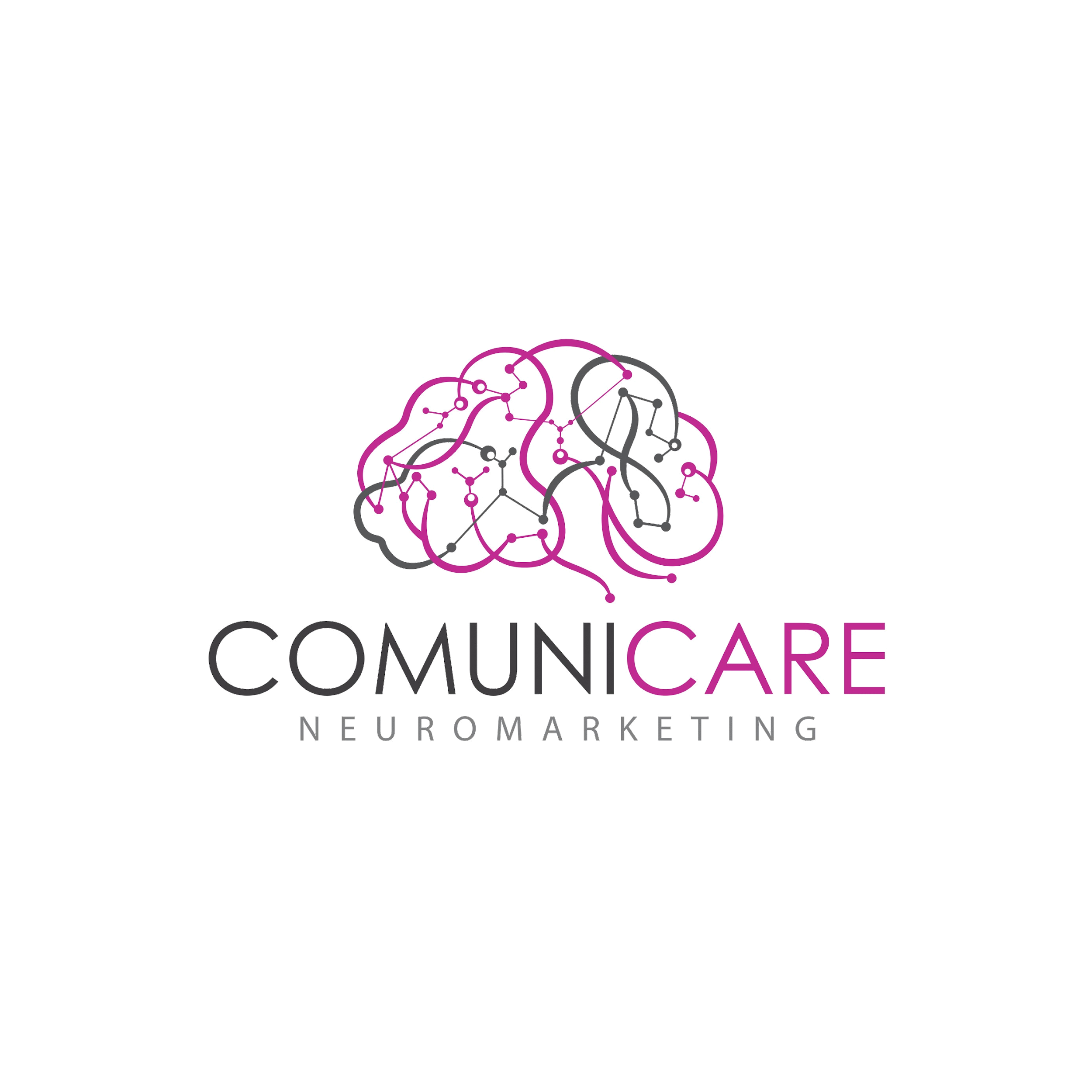 EXPECTANCY THEORY (VROOM’S)
The process people use to evaluate the likelihood their effort will wield the desired outcome and how much they want the outcome.
Can I perform the task?
Is the reward worth the effort?
Yes
Yes
Motivated
No
No
Not Motivated
Not Motivated
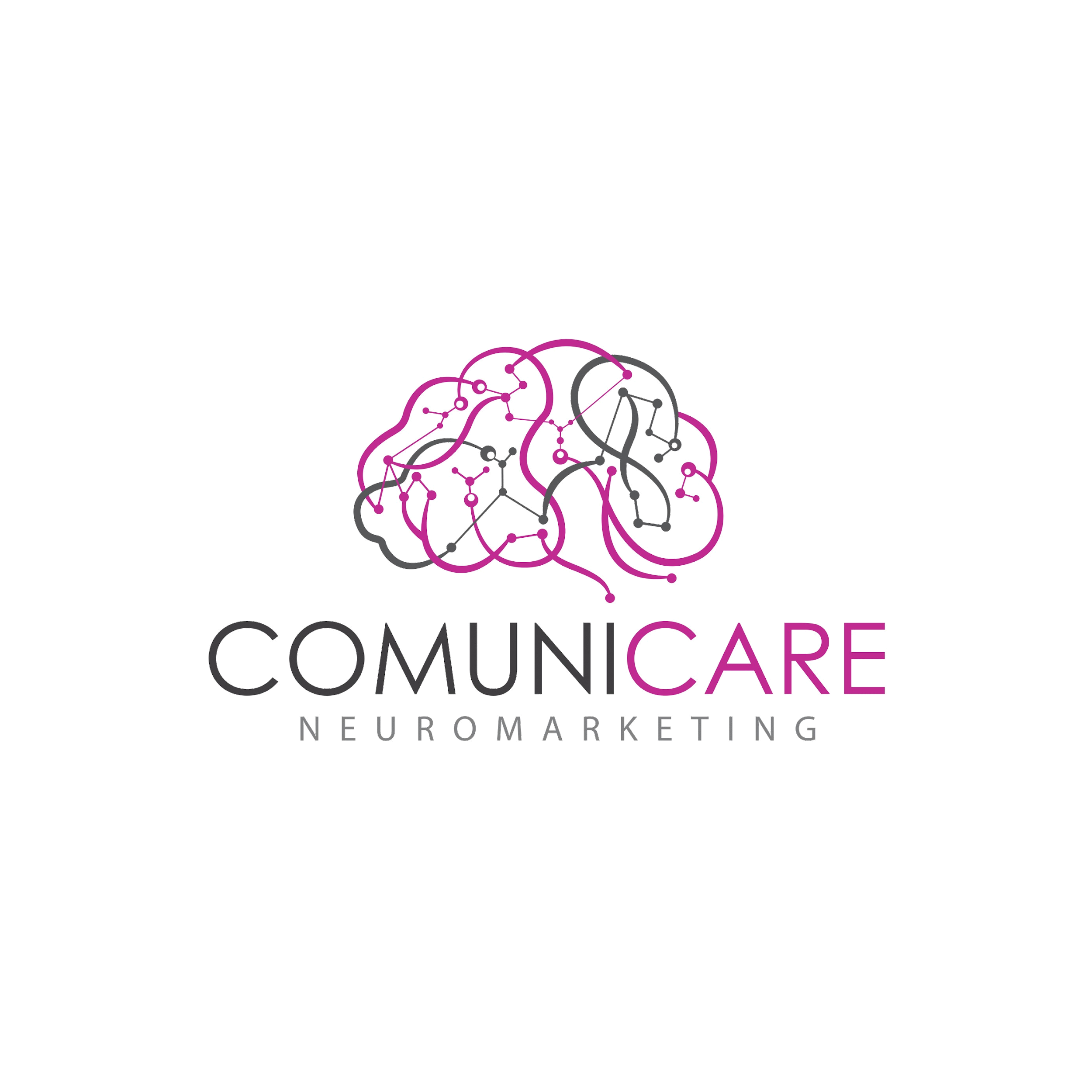 TUCKMAN TEAM DEVELOPMENT MODEL
Teams go through four stages. Teams can regress when membership changes. A mature team may need no leadership
Performing
Leader delegates and overseas
Norming
Leader facilities
Effectiveness
Storming
Leaders mediates and focuses
The leaders goal is to make the team self reliant and then move on.
Forming
Team is dependent on the leader
Time
THE FOUR CONTRIBUTION STAGES
Explain how careers develop in distinct stages – each different from another.
STAGE 1
STAGE 2
STAGE 3
STAGE 4
Dependently
Independently
Through Others
Strategically
Willingly accepts supervision
Demonstrates competence on a portion of a larger project
Performs effectively on detailed and routine tasks
Shows directed creativity and initiative
Performs well under time and budget pressure
Learns how “we” do things
Assumes significant responsibility
Relies on less supervision, works independently and produces results
Builds expertise
Develops credibility and a reputation
Builds a strong collegial network
Develops broader business perspective, help others understand in the broader business context and needs.
Contributes to the performance of others as a manager, mentor, or idea leader.
Represents the work group on important issues.
Builds a strong internal and external network.
Provides strategic direction
Builds organizational capability through work system and process improvement.
Exercise power for the benefit of the organization.
Sponsors and prepares future leaders.
Represents the organization to key external groups on critical strategic issues.
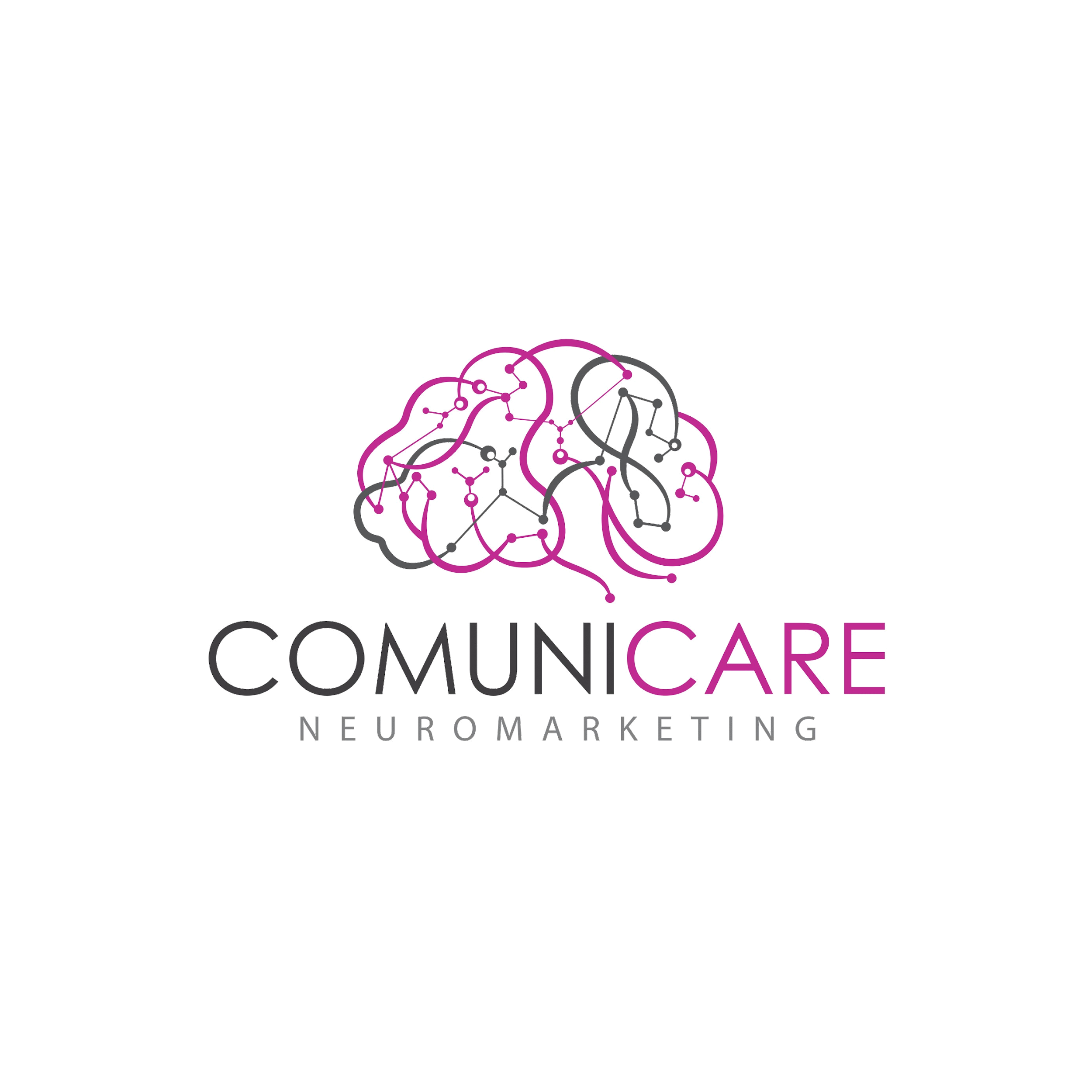 COMPENSATION TYPES
All rewards that individuals receive as a result of their employment
Direct
Financial
Compensation
Indirect Financial
Compensation
(Benefits)
Non-Financial
Compensation
Satisfaction that person receives from job itself or from psychological and physical environment in which person works.
Pay that person receives in form of:
Wages
Salaries
Bonuses
Commissions
All financial rewards not included in direct compensation such as:
Paid vacations
Sick leave
Holidays
Medical insurance
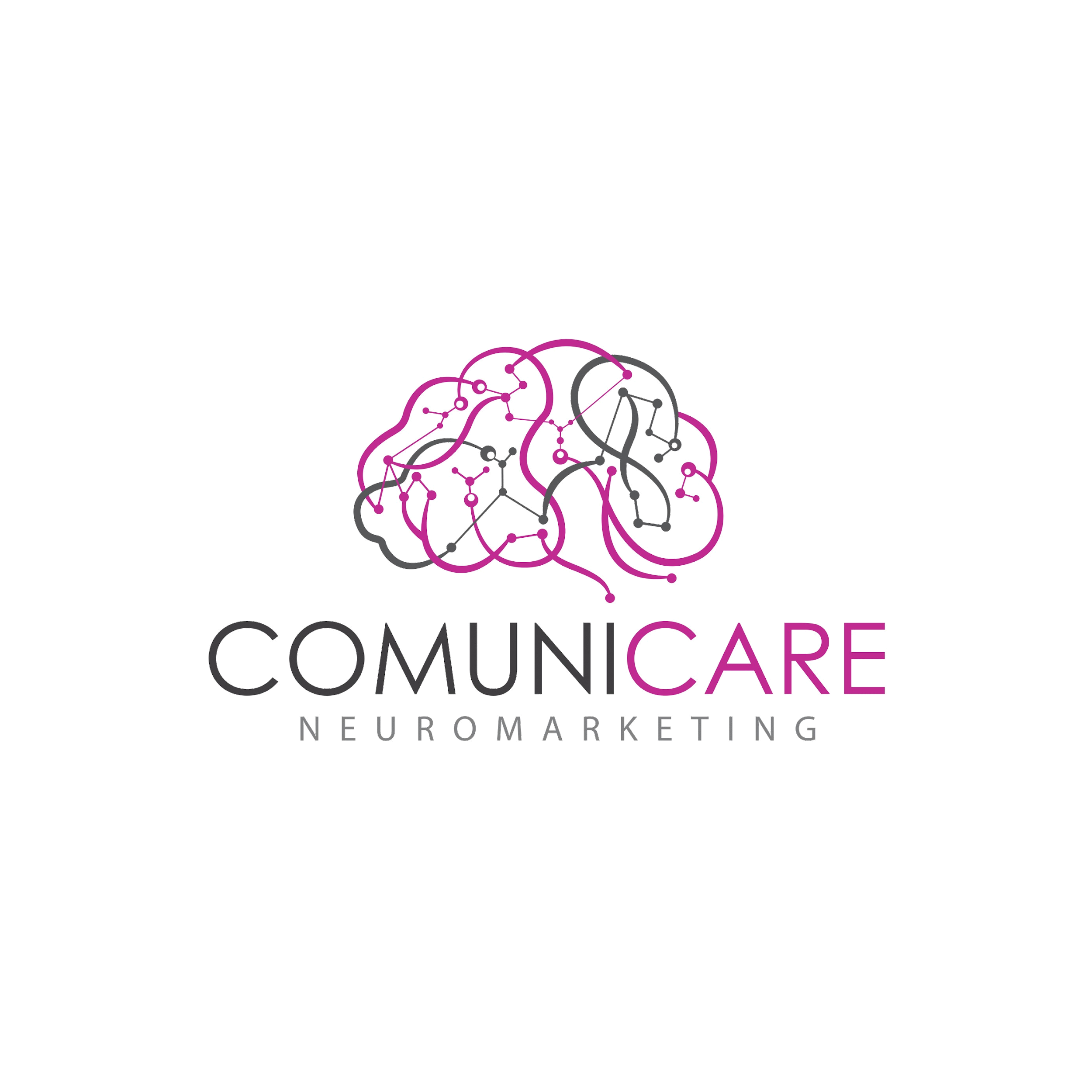 FORMS OF INCENTIVE COMPENSATION
Profit
Sharing
Gain
Sharing
Pay for
Knowledge
Lump-Sum
Bonus
Bonus based on company profits.
Bonus based on productivity gains, cost savings, or quality improvements.
Salary increase based on learning new job tasks
One time cash-payments or option to buy shares of company stock based on performance.
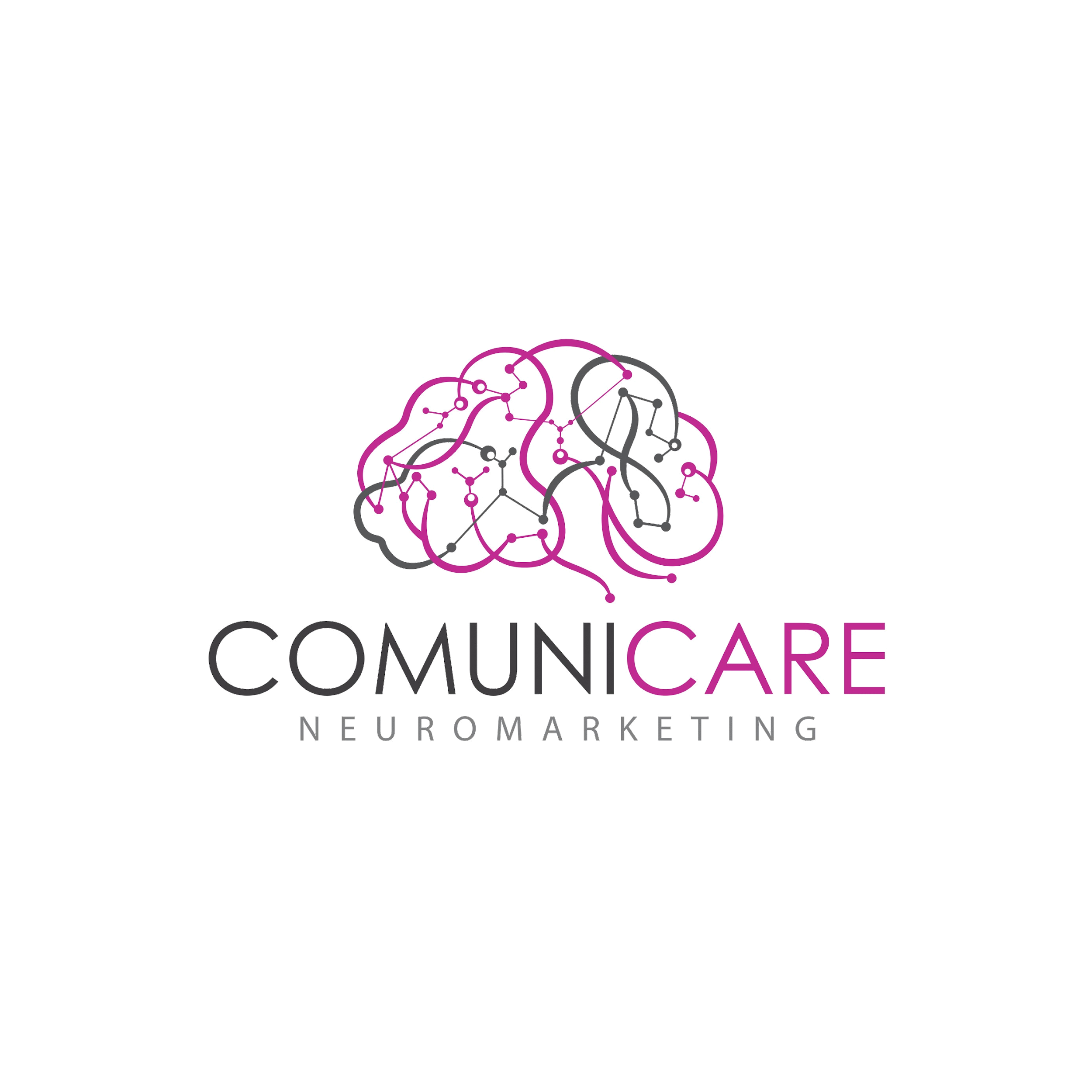 MASLOW’S HIERARCHY OF NEEDS THEORY
People have five levels of needs that seek to satisfy
Self-
Actualization
Morality, idealism, creativity, spontaneity, problem solving.
Esteem
Self-esteem, confidence and achievement, respect of others.
Love / Belonging
Friendship, partnership, family, sexual intimacy.
Security of: body, employment, resources, morality, family, health, property.
Safety
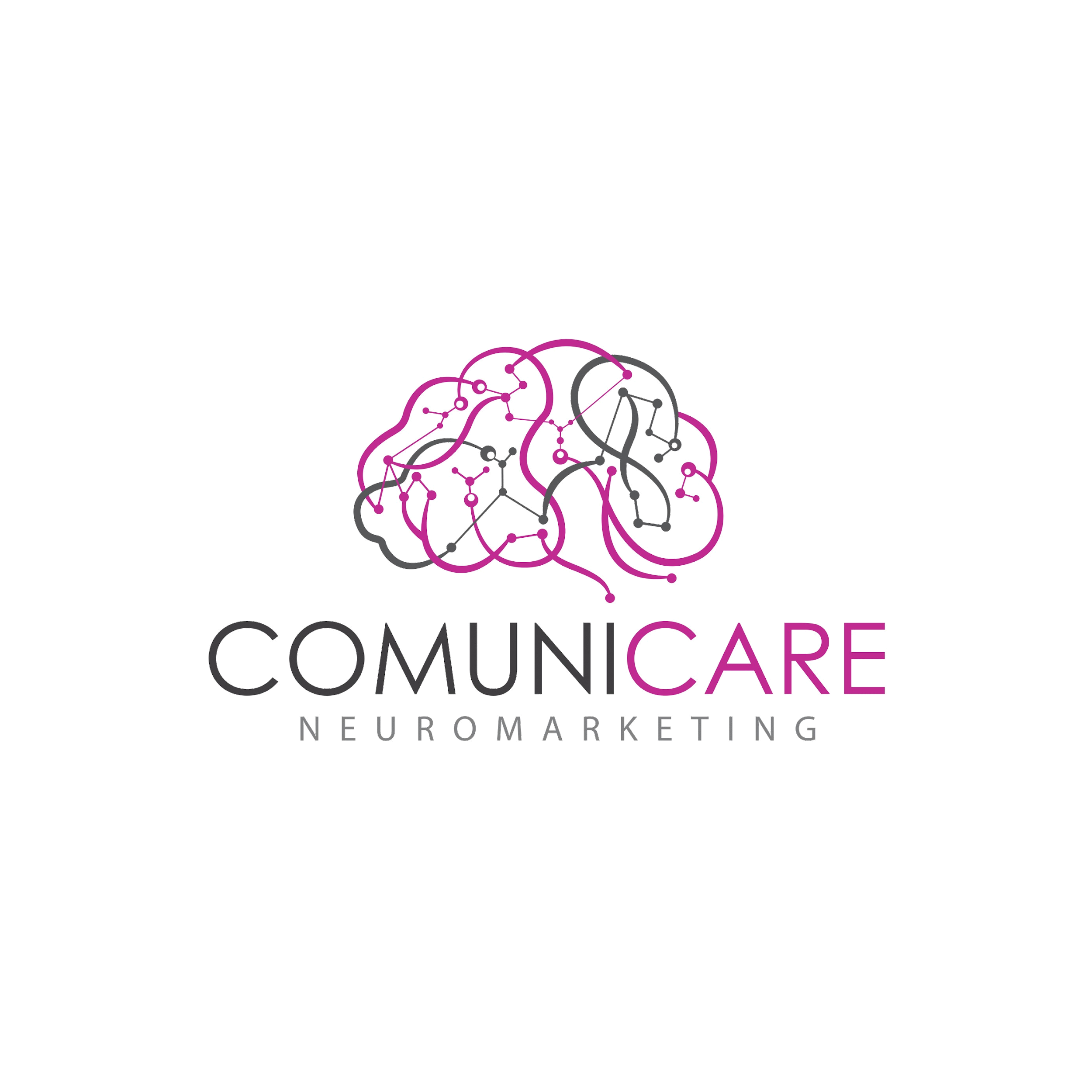 Breathing, food, water, sex, sleep, homeostasis, excretion.
Physiological
HUMAN RESOURCE RESPONSIBILITIES
Planning for staffing needs
Employee recruitment and selection
Core
Responsibilities
of HRM
Employee compensation
and benefits
Employee training and performance evaluation
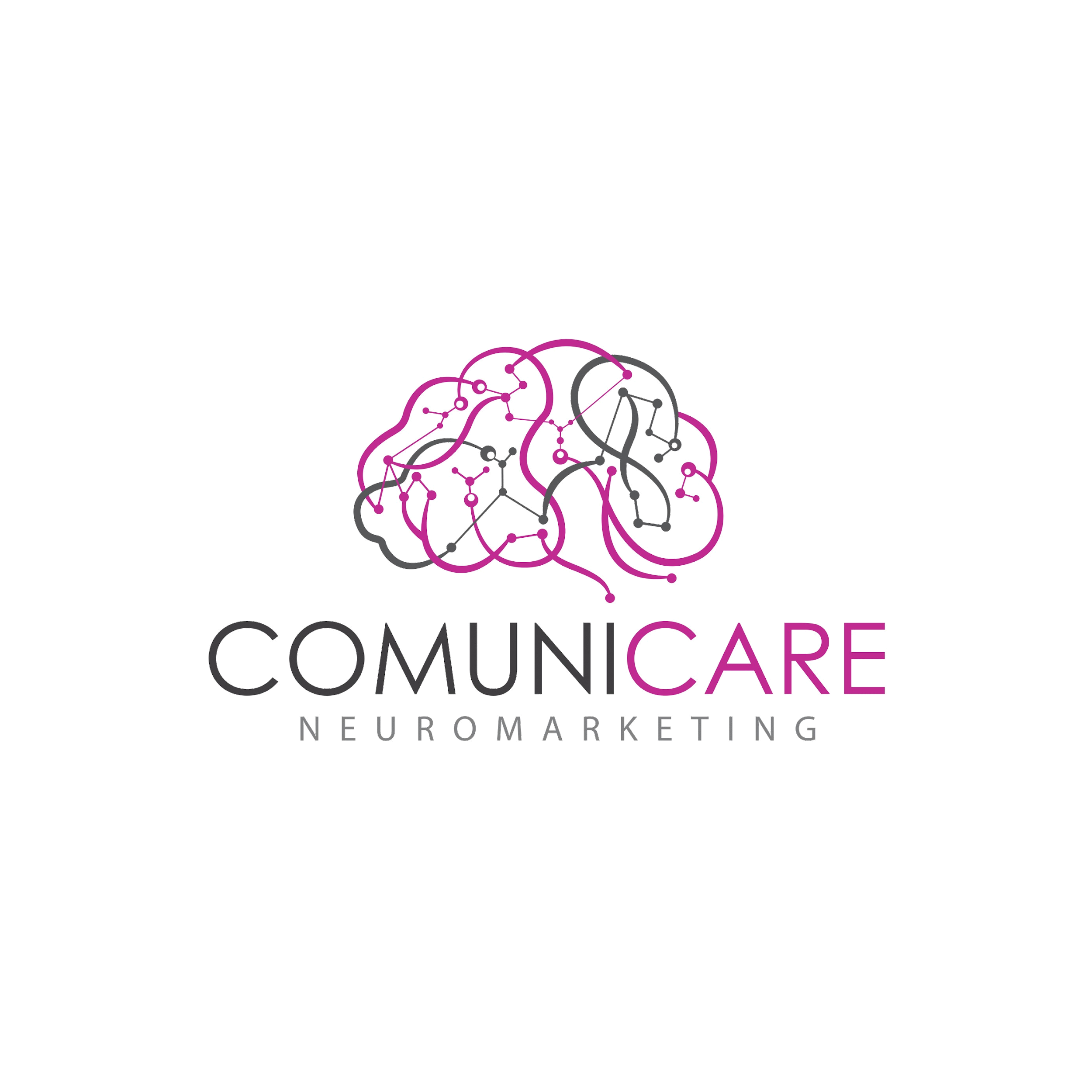 Employee compensation
and benefits
HRM – DEVELOPMENTAL STAGES FOR SMALL GROUPS
Tuckman’s model
Forming
Storming
Norming
Performing
Team members meet each other
Team members learn how to work together
Team starts to work and act together
Team members work hard toward goal
Team members learn about the task
Team members learn about the other members
Roles evolve into helping the team succeed
Members are flexible and help each other
All team members learn what their roles will be
Team members are more likely to express opinions
Leader’s role is blurred – everyone is focused
Leader focuses the team
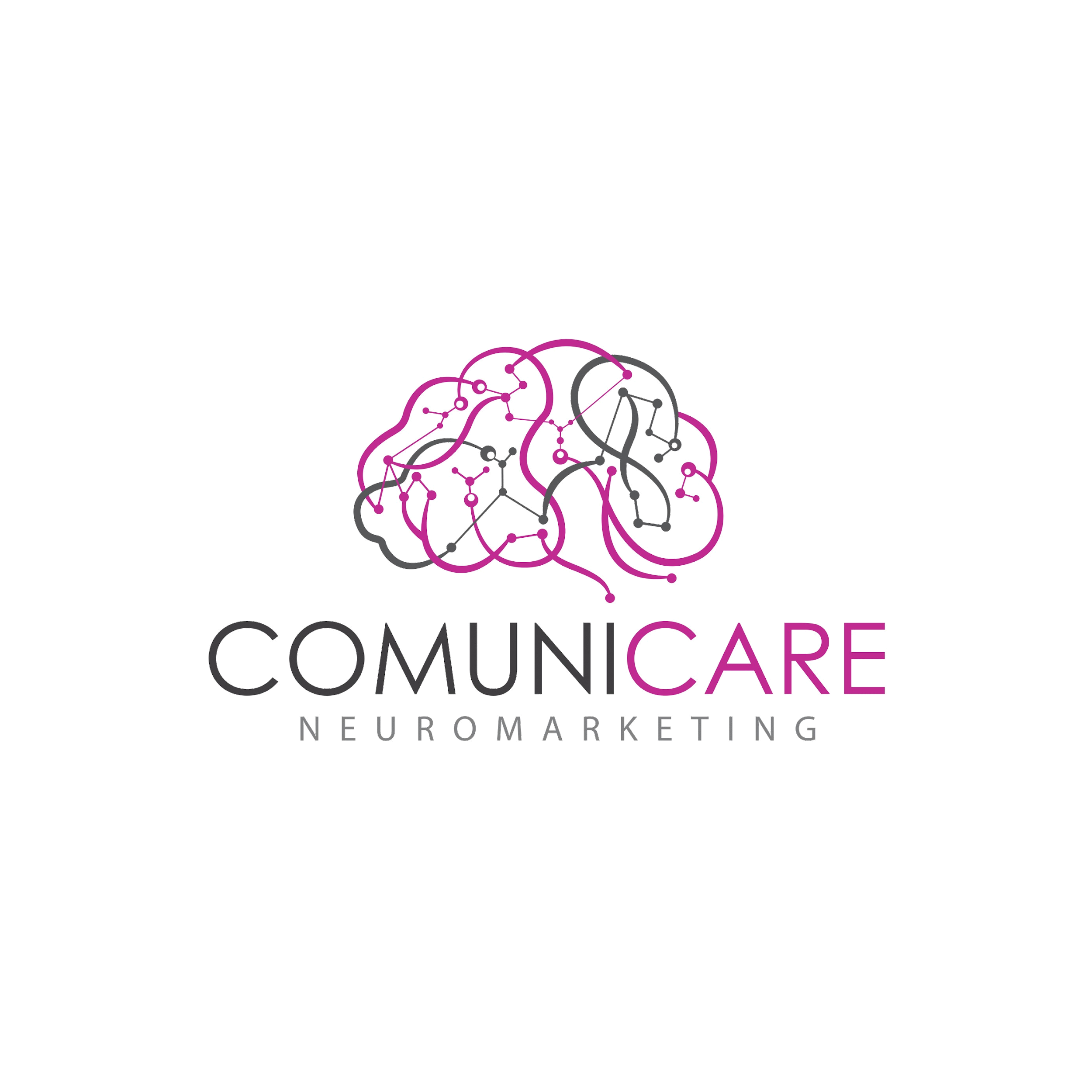 ULRICH’S STAGES OF EMPLOYEE CONNECTION
Stages of employee connection to the organization
x
x
=
Competence
Commitment
Connection
Productivity
Ability to do the work
Willingness  to do the work
Finding meaning in doing the work
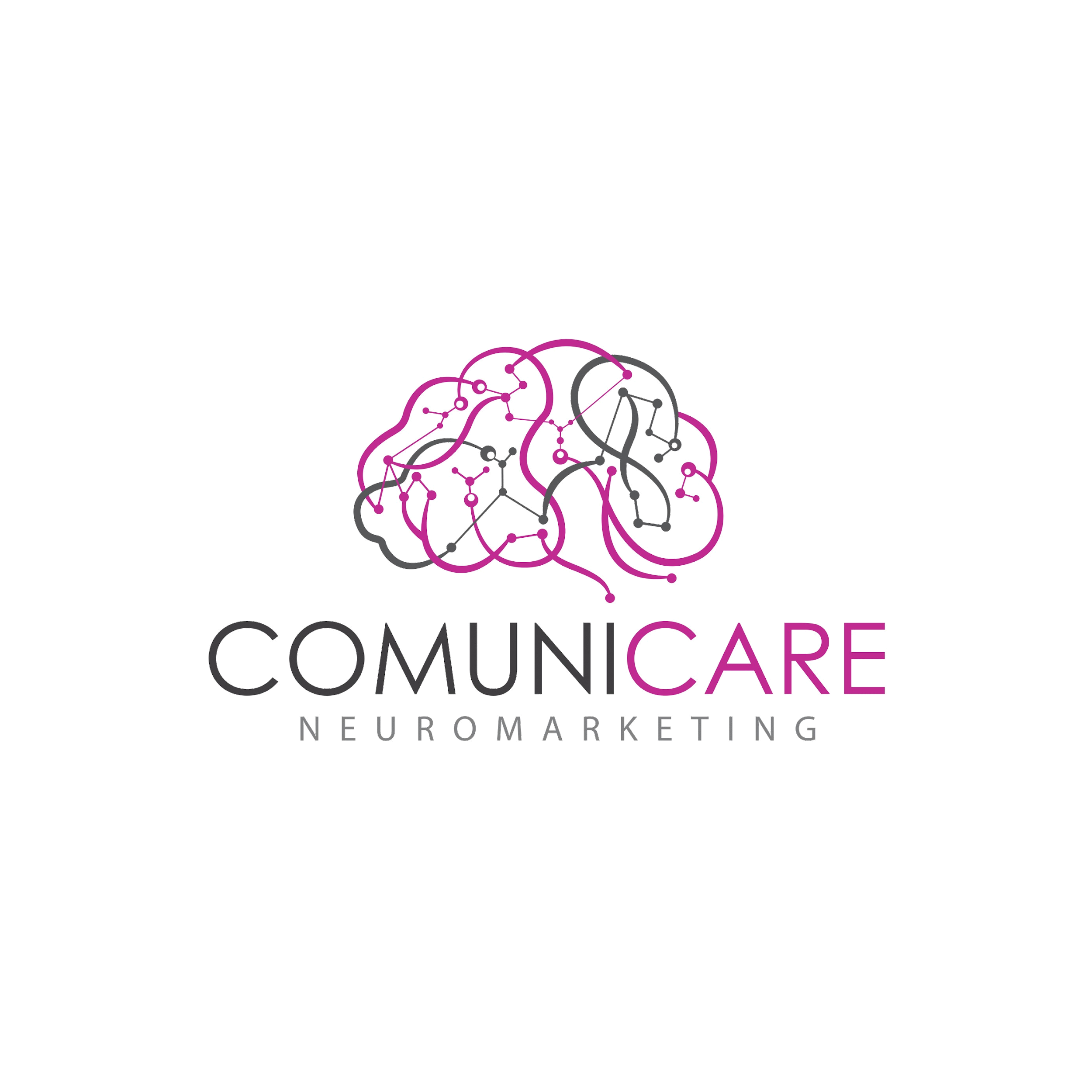 Strategic Positioner
Context
Capability
Builder
Organization
ULRICH’S HR
COMPETENCY
MODEL
Credible
Activist
Change
Champion
HR Innovator
& Integrator
Individual
HR Innovator
& Integrator
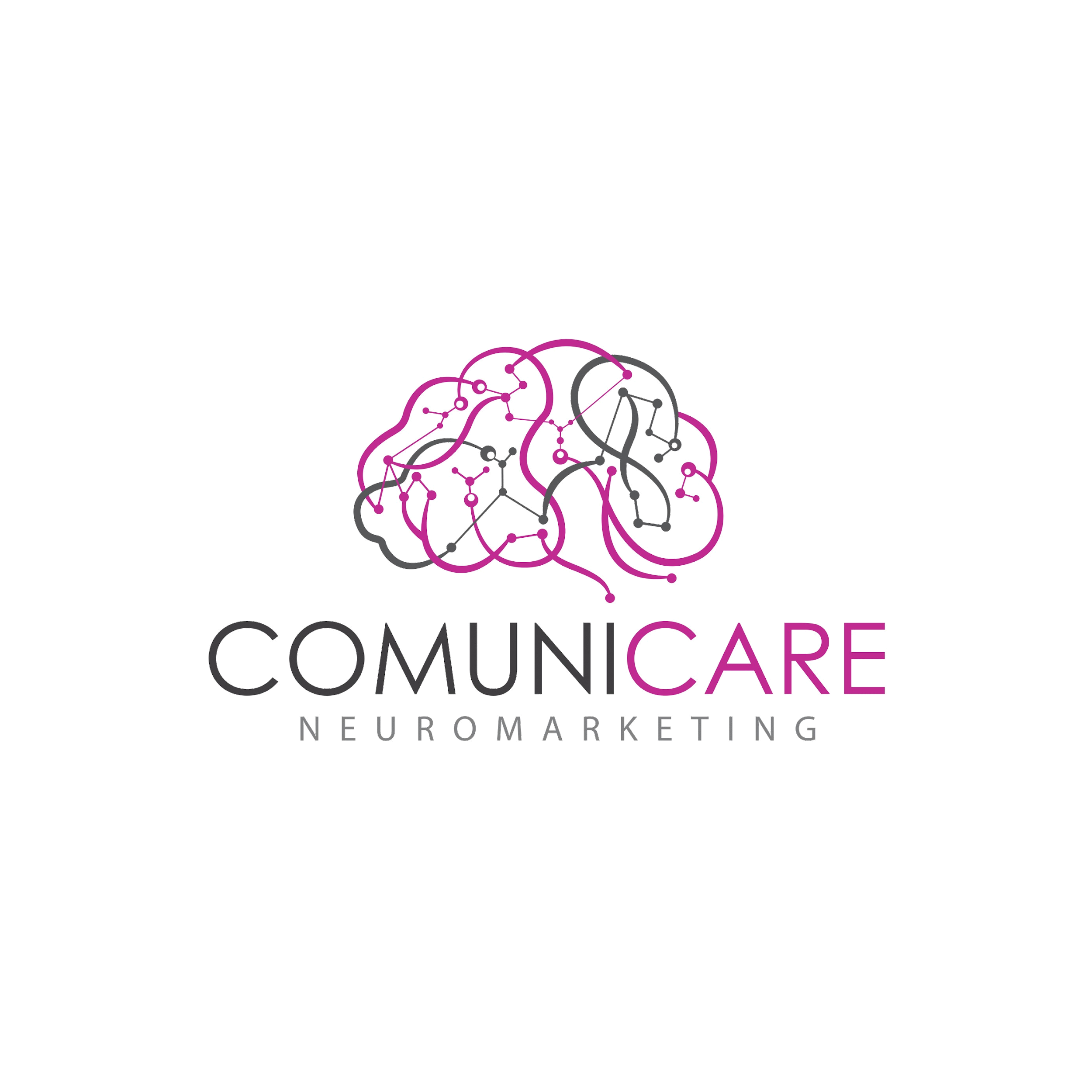 THE LEADERSHIP CODE – 5 RULES FOR LEADERSHIP
Long-Term
Strategic
Human Capital Developer
Strategist
Build the next generation
Shape the future
Personal
Proficiency
Individual
Organization
Talent Manager
Executor
Engage today’s talent
Make things happen
Near-Term
Operational
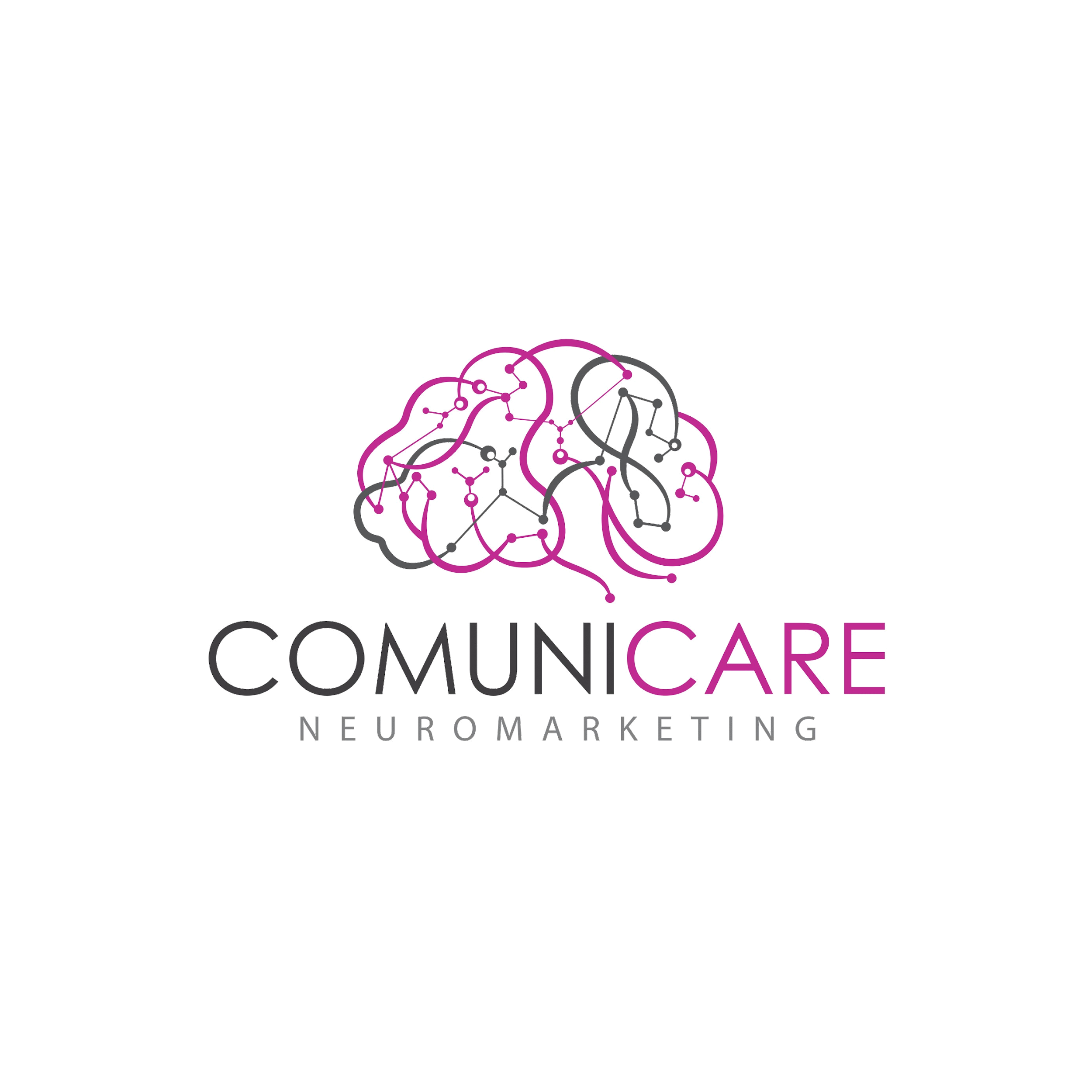 OPERATIVE FUNCTIONS OF HRM
Maintenance
/Motivation
Procurement
Development
Compensation
Integration
Job analysis and design
Human resource planning
Recruitment
Selection
Placement
Orientation
Socialization
Career planning and development
Worker’s training
Executive development
Organizational development
Job evaluation
Performance evaluation
Wages administration
Incentives and benefits
Employee well-being
Social security
Worker’s participation
Motivation
Job rotation
HR Records, research and audit
HR information system
Industrial relations
Discipline
Grievance redressed
Dispute settlement
Collective bargaining
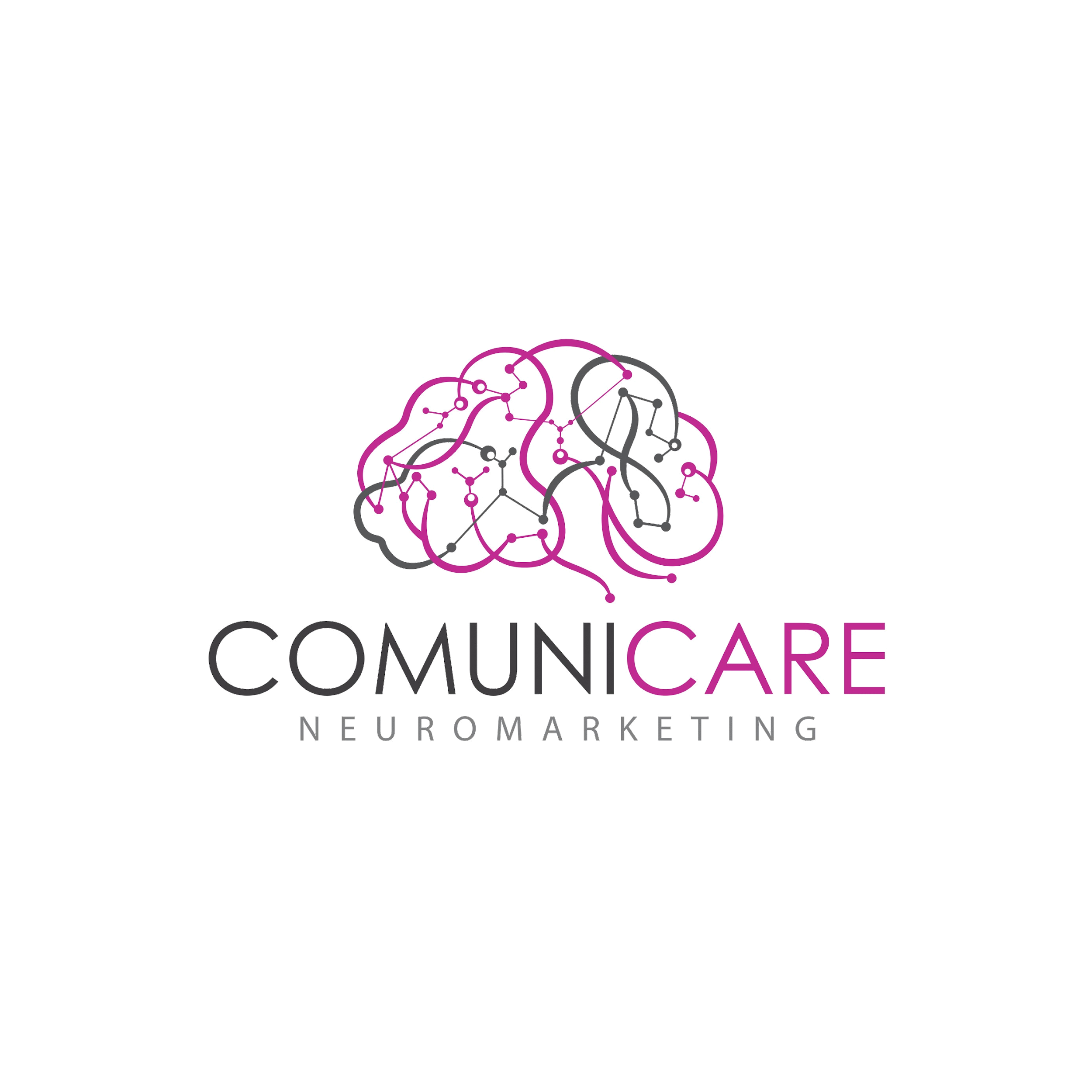 FOUR STAGES OF CONTRIBUTION MODEL
Stage 4
Stage 3
Impact
Stage 2
Stage 1
Contribute
Dependently
Contribute
Independently
Contribute
Through Others
Contribute
Strategically
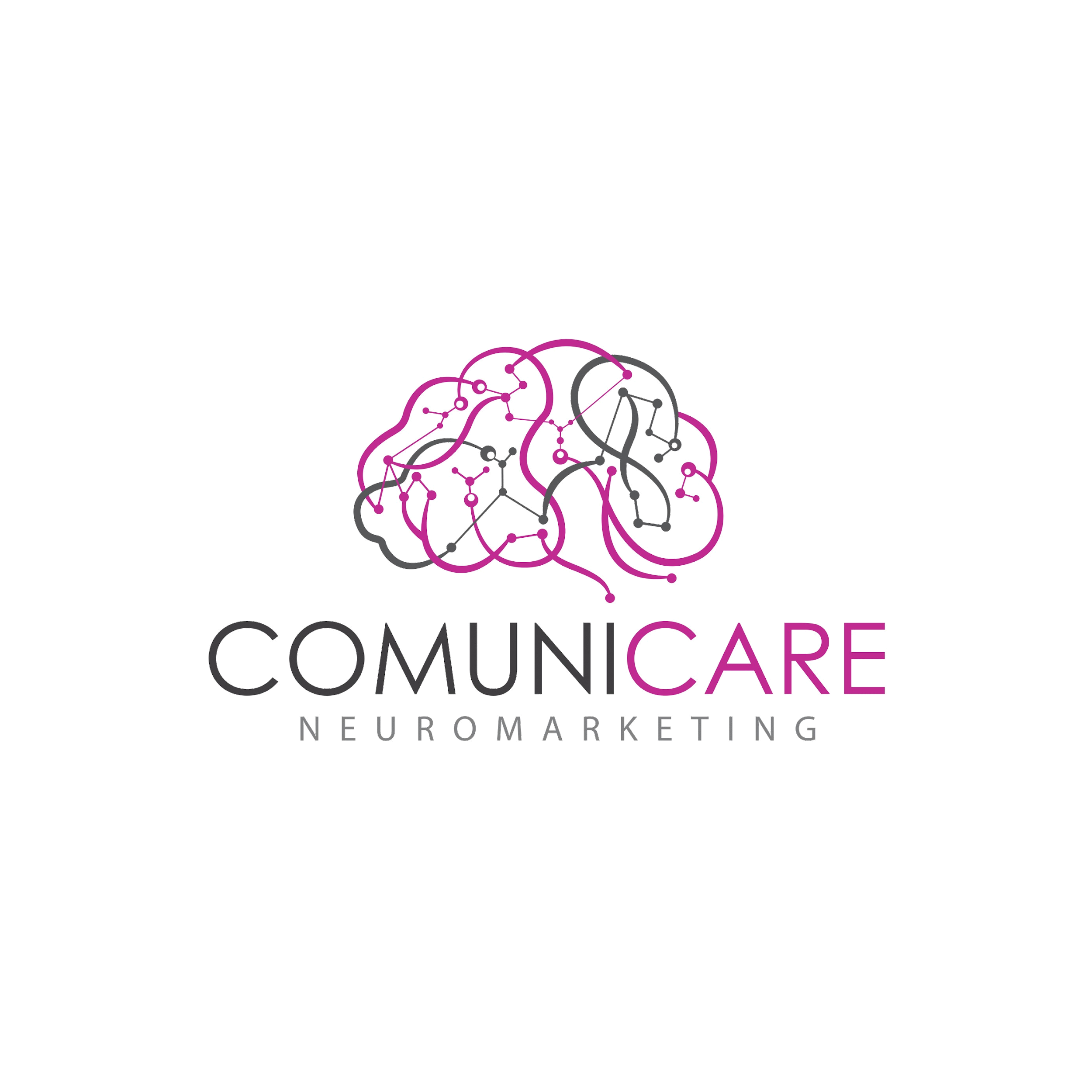 Key Transitions (Novation’s)
PEOPLE CAPABILITY MATURITY MODEL
Level 5
Continuously
improving practices
Optimizing
Level 4
Measured and
aligned practices
Capability
Management
Managed
Level 3
Tailored
practices
Team
Management
Defined
Level 2
Managed
practices
Competence
Management
Repeatable
Level 1
People
Management
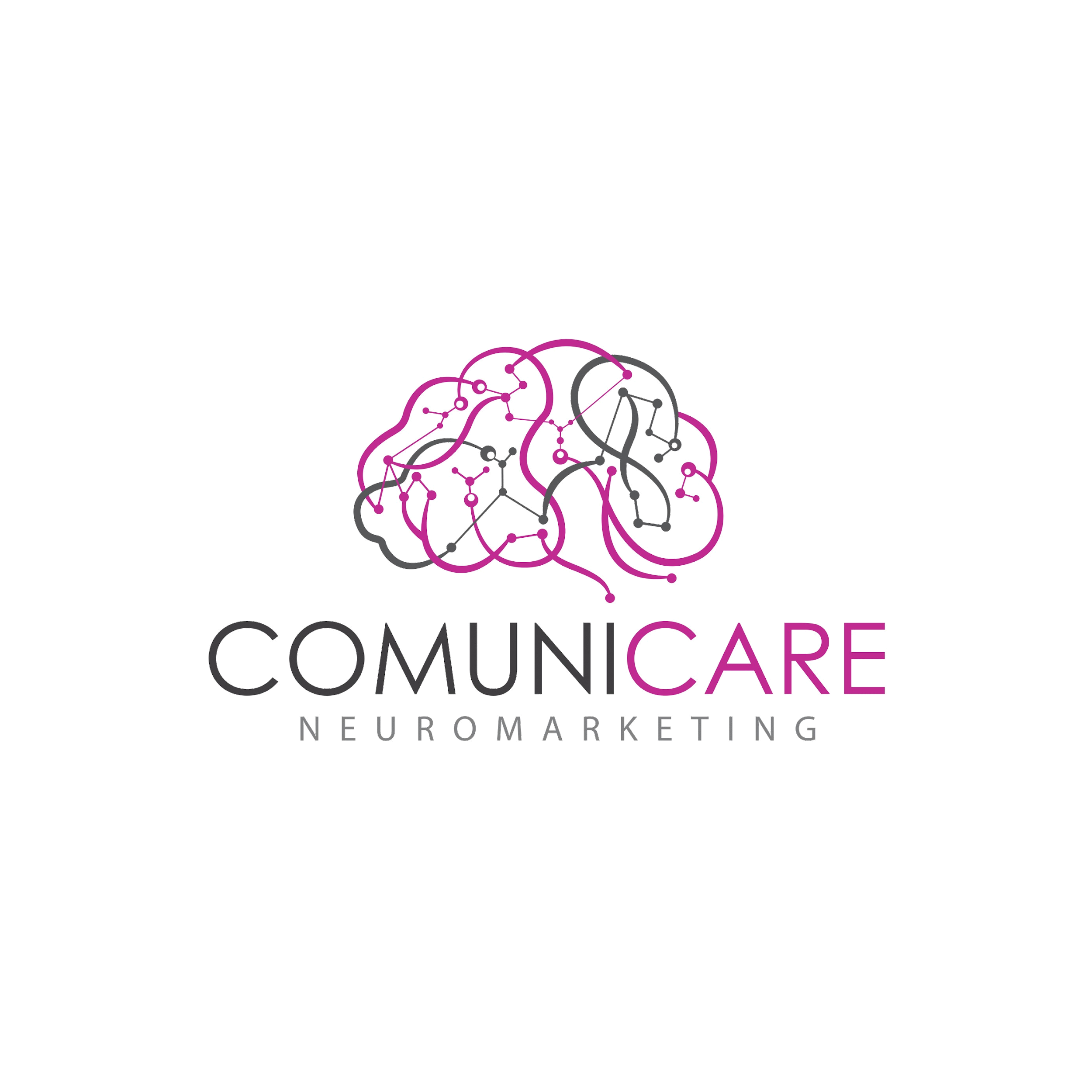 Initial
HERZBERG’S THEORY OF MOTIVATION
Hygiene Factors
Motivational Factors
Interpersonal relationships, supervisors, peers and subordinates
Technical supervision
Company policy administration
Job security
Working conditions
Salary / personal life
Work itself
Achievement
Possibility of growth
Responsibility
Advancement / Recognition
Status
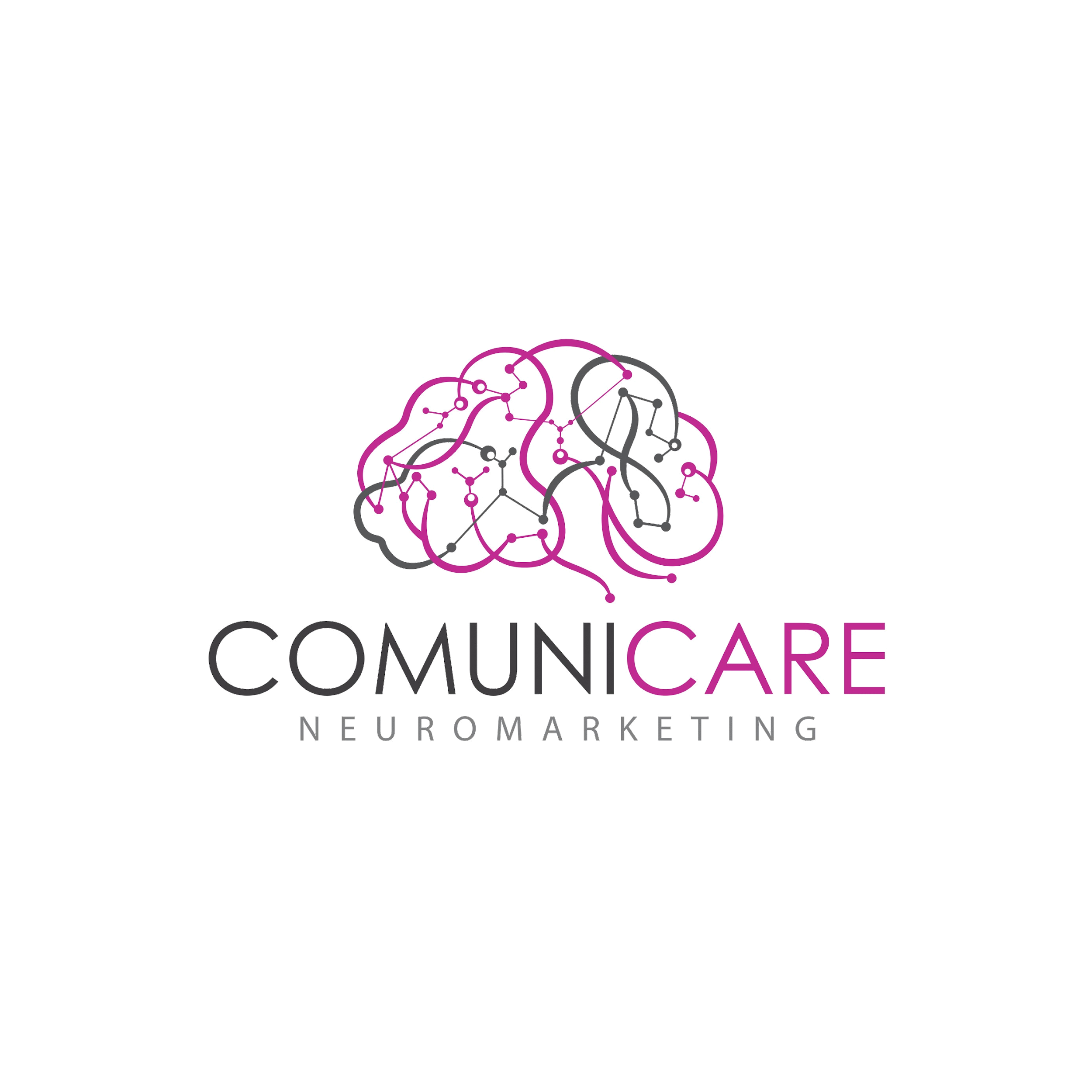 GUEST MODEL OF HRM
Organizational
Outcomes
Human Resource
Outcomes
High job performance
High problem-solving
Successful change
Low turnover
Low absence
Low grievance level
High cost-effectiveness
Strategic planning/ implementation
Commitment
Flexibility/ adaptability
Quality
Policies
Organizational job design
Policy formulation and implementation/management of change
Recruitment, selection and socialization
Appraisal, training and development
Manpower flows, through, up and out of the organization
Rewards systems
Communications system
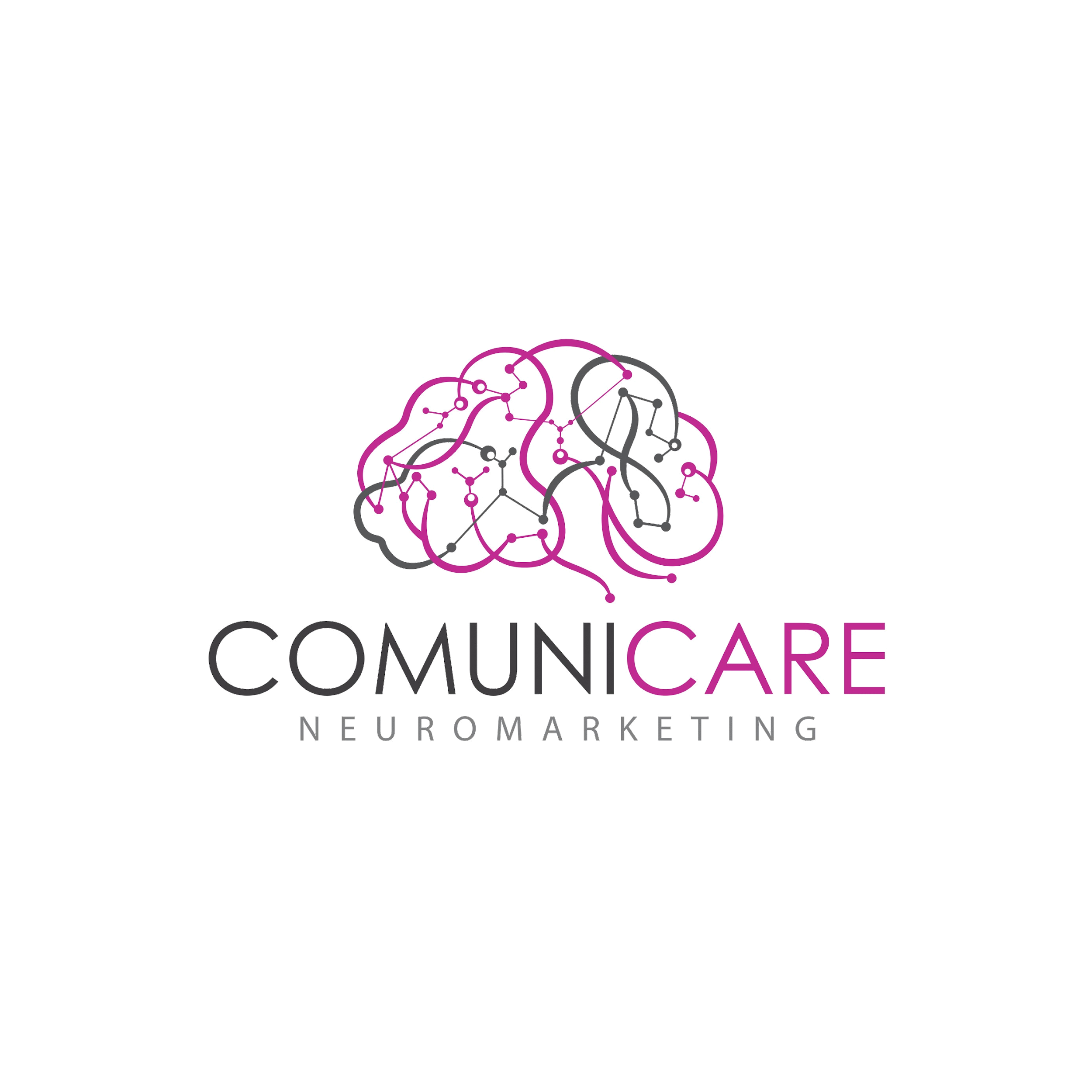 Relationship
Management
Communication
Ethical
Practice
Consultation
HR COMPETENCY
MODEL – SHRM
Leadership
and
Navigation
HR
Expertise
Diversity
and
Inclusion
Business
Critical
Evaluation
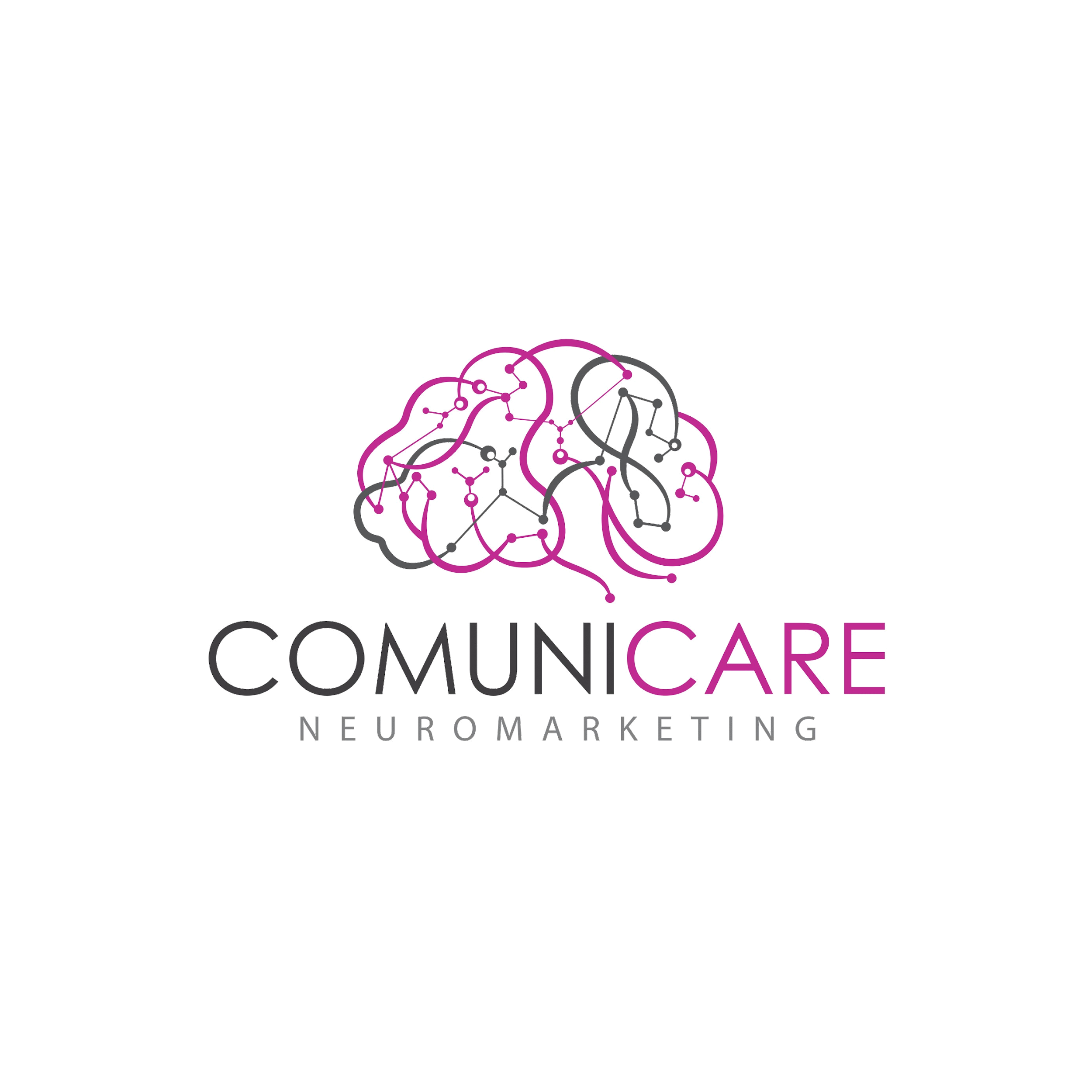 HR ANALYTICS MATURITY MODEL
Stage 4: Predictive Analysis
Development of predictive models, scenario planning, risk analysis and mitigation, integration with strategic planning
Stage 3: Strategic Analysis
Segmentation, statistical analysis, development of people models, analysis of dimensions to understand cause and delivery of actionable solutions.
Stage 2: Advanced Reporting
Operational reporting for benchmarking and decision making, multi-dimensional analysis and dashboards.
Stage 1: Operational Reporting
Operational reporting for measurement of efficiency and compliancy, data exploration and integration, development of data dictionary
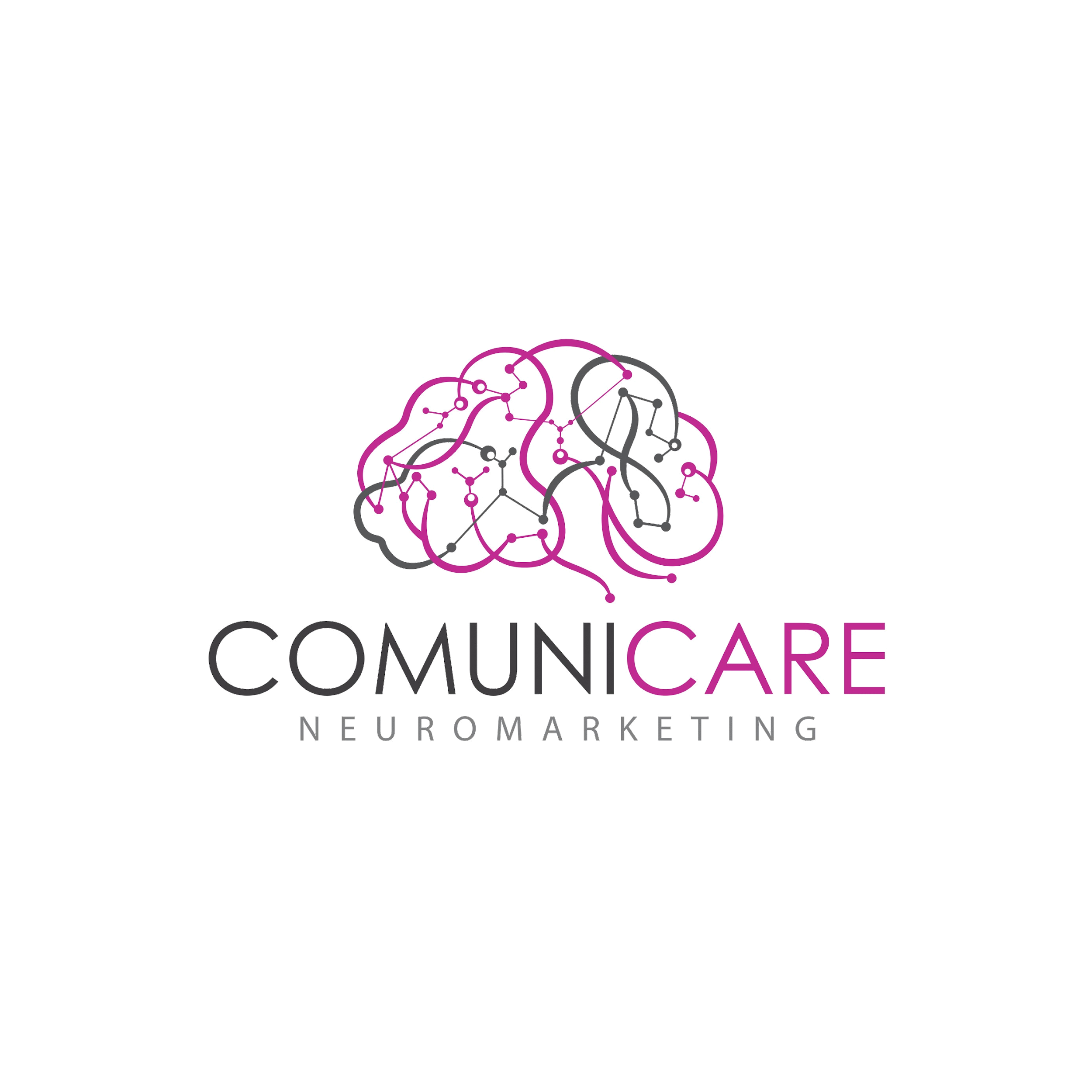 HIGH IMPACT LEARNING ORGANIZATION MATURITY
MODEL
Level 4: Organizational Capability
Source of: Business performance capability & learning agility, executive drive, cultural & systematic focus
Level 3: Talent & performance improvement
Source of: talent development and performance consulting, integrated with HR/TM improving alignment, process & tech focus.
Level 2: Training and developing excellence
Source of: designed instruction, evolving governance & operations, improving L&D core processes, program focused.
Level 1: Incidental Training
Source of: ad-hoc job support, mentoring and apprenticeship, emerging need for professional training, SME focused.
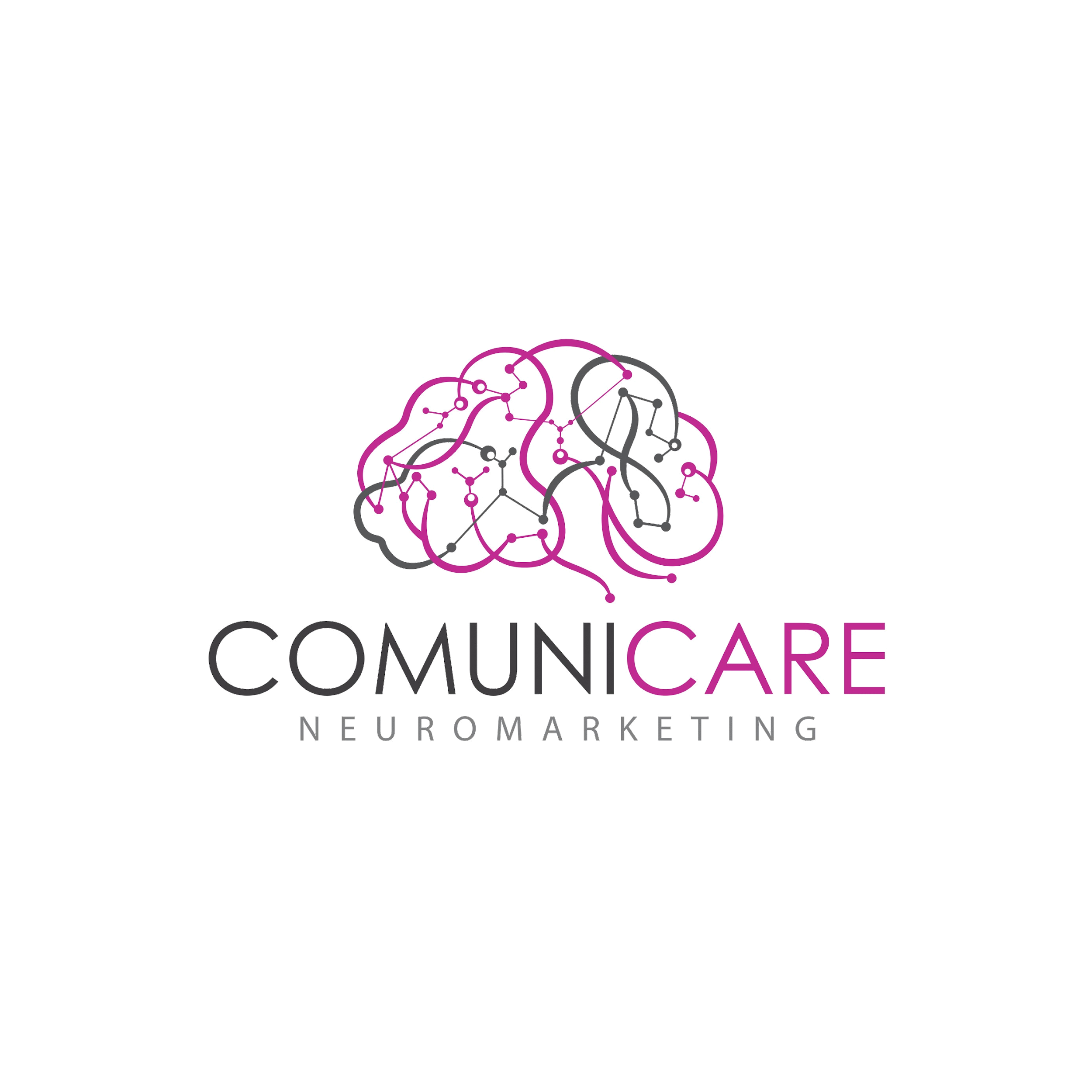 Inception
Change World
of Work
Labor
Unions
Strategic human
Resource planning
Recruiting
Employee presentation
Maintenance
Development
HRM
GOALS
HRM
Goals
Benefit administration
Safety and health
Communication
programs
Employee training
Employee development
Motivation
Management
Practices
TQM and productivity
Rewards
Compensation
Legislation
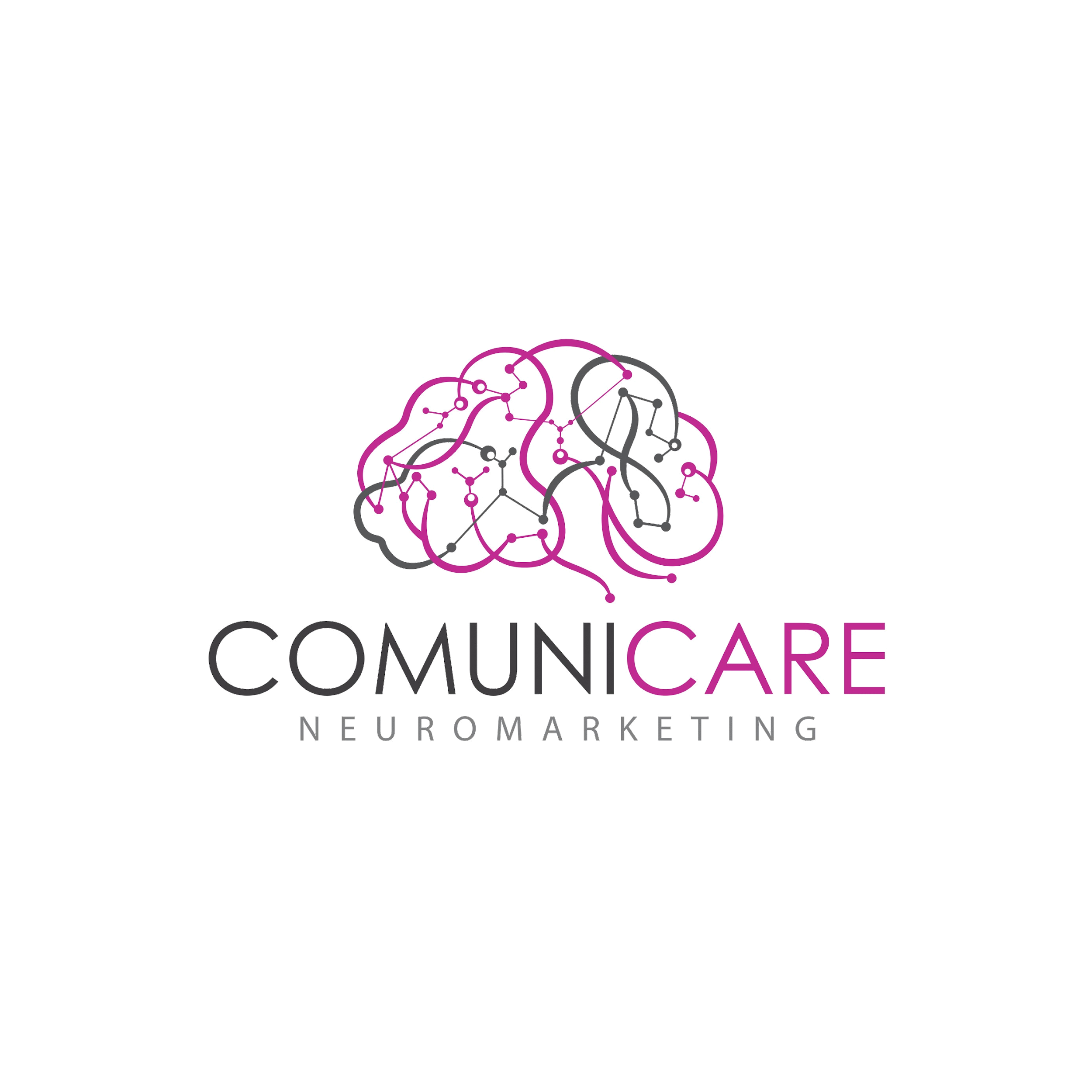 MODEL OF STRATEGIC HRM
Corporate Objective
HR Objective
Individual Objectives
Developing and
Retaining
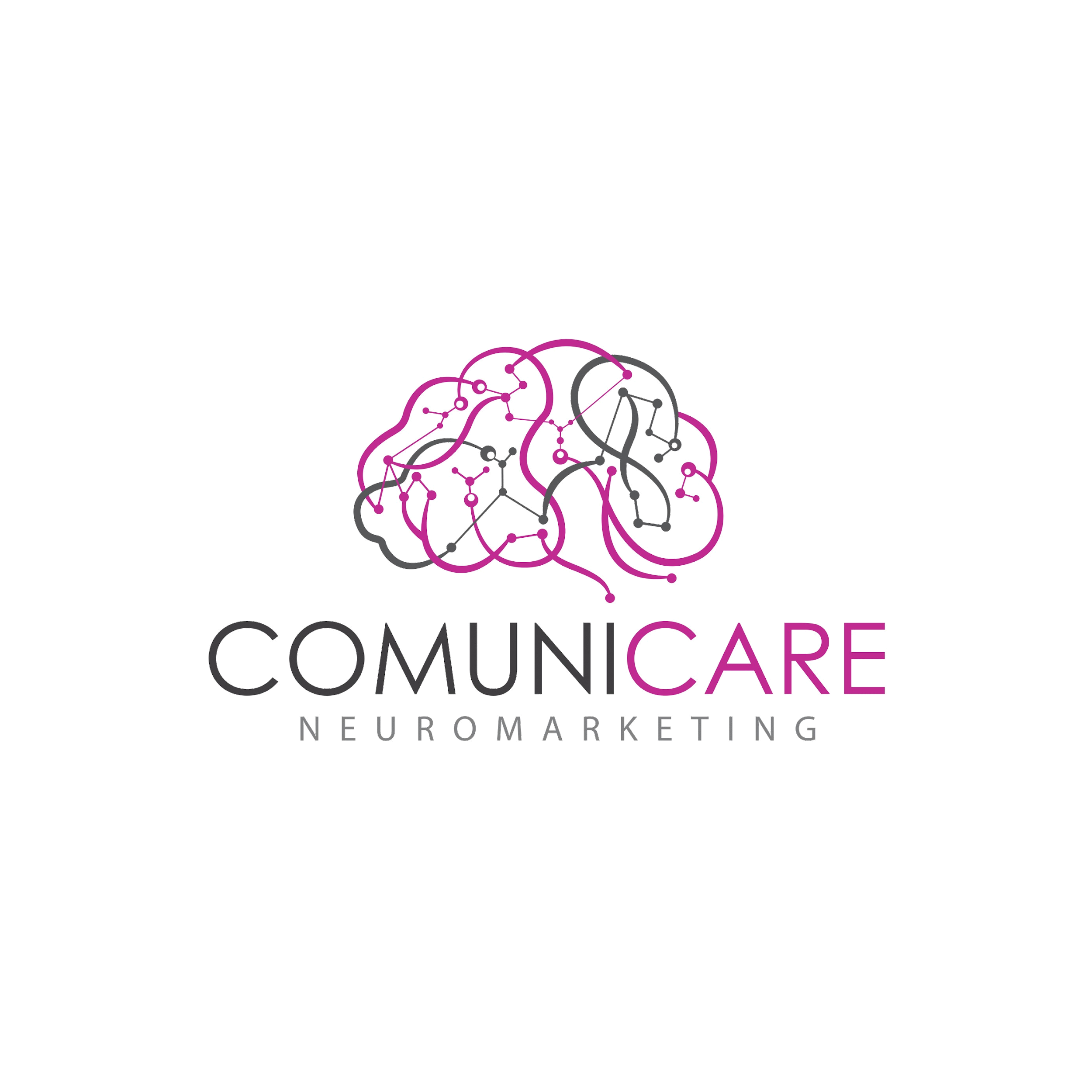 Planning
Staffing
Assessing
Recognizing
Letting Go
Achieving results
Effective relationships
Personal Communication
Business
Knowledge
Personal
Credibility
Strategic
Contribution
NEW HR
COMPETENCY
MODEL
Culture Management
Fast Change
Strategic Decision-Making
Market-driven Connectivity
HR Delivery
HR Technology
Staffing
Development
Organizational structure
Performance Management
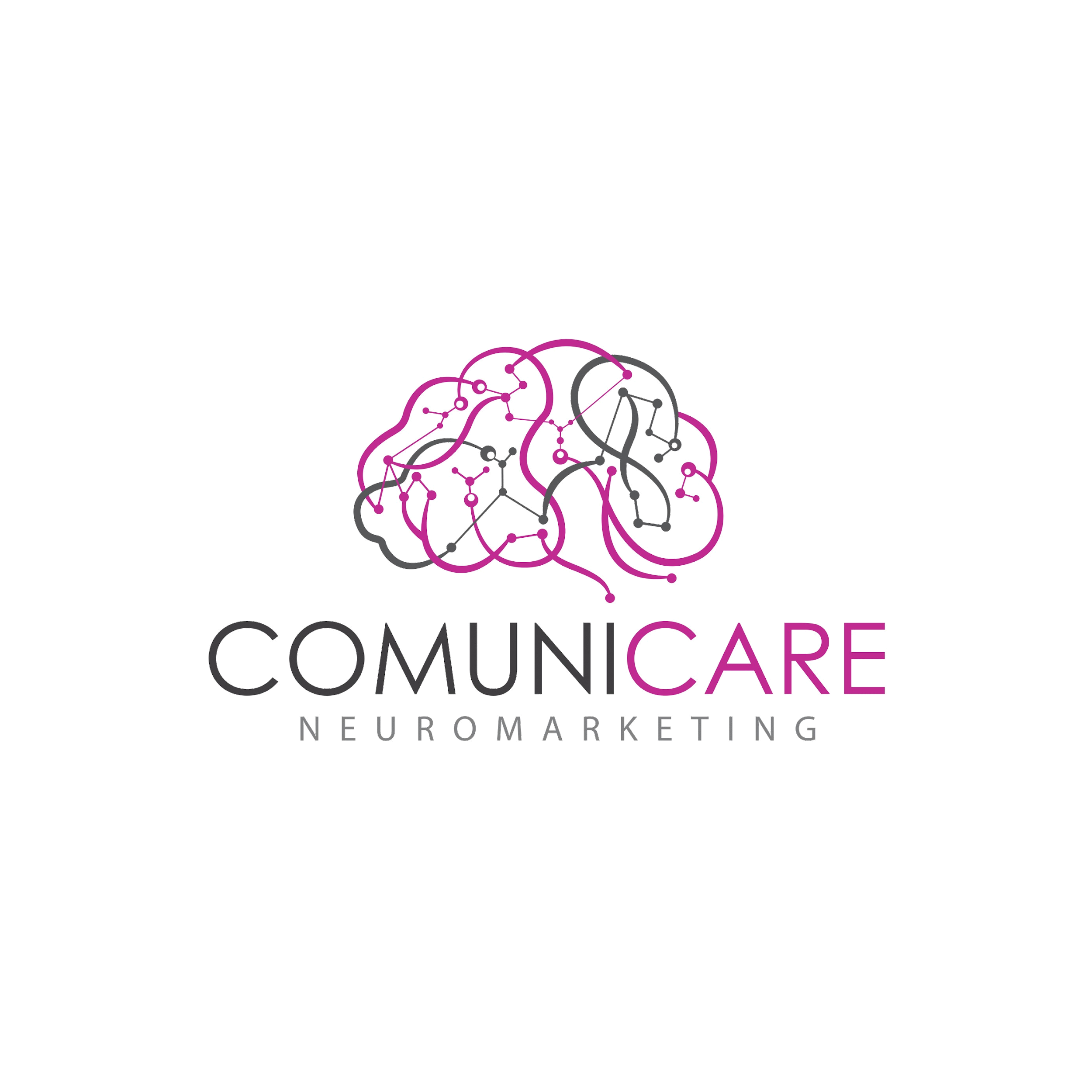 THE WARWICK MODEL OF HRM
Outer Context
Socioeconomic, Technological, Political-legal, Competitive
Inner Context
Culture, structure, politics/leadership, task technology, business outputs
Business
Strategy Content
HRM Context
Objectives, product market, strategy and tactics
Role, definition, organization, HR outputs
HRM Content
HR flows, work systems, reward systems, employee relations
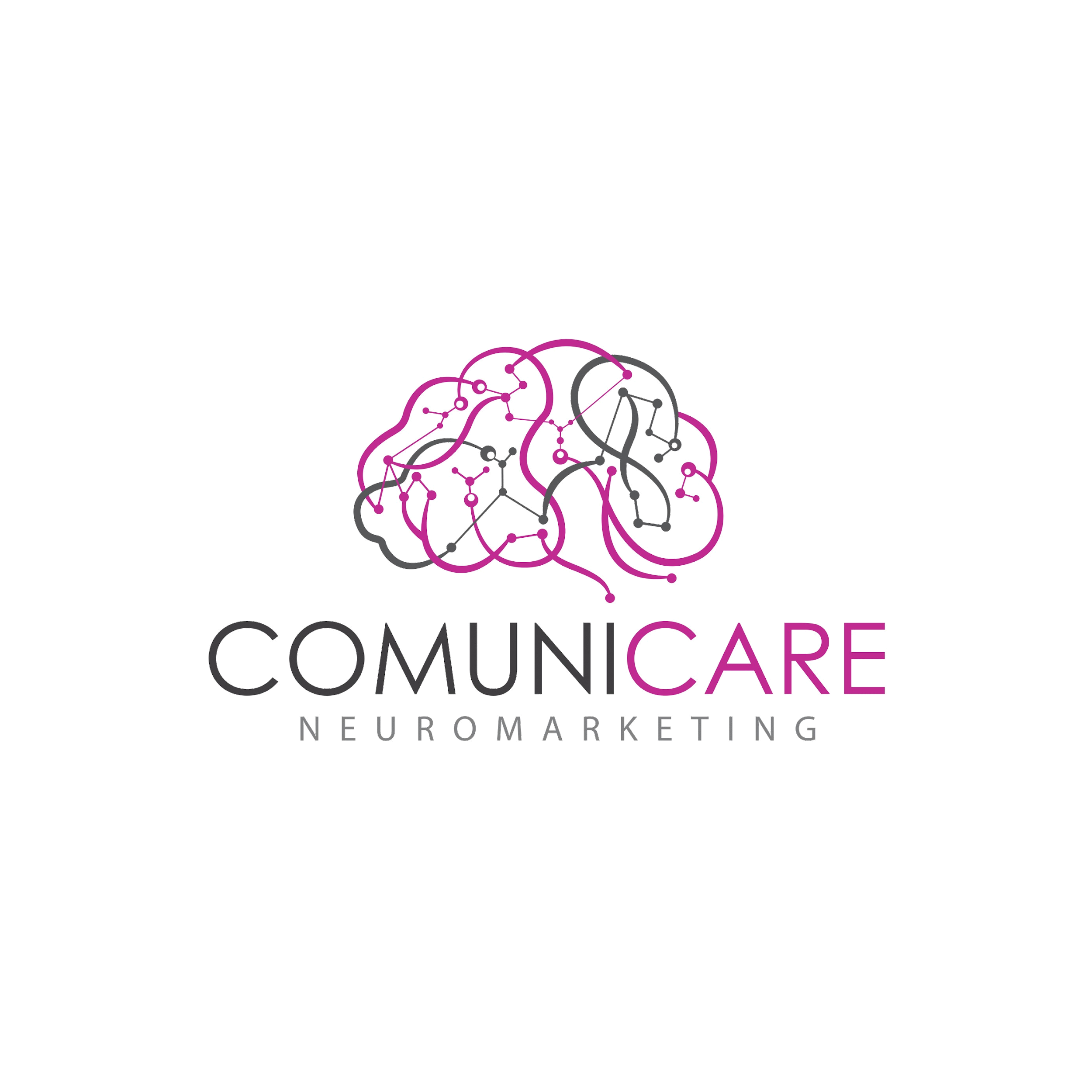 Staffing
Employee and
labor relations
HRM
FUNCTIONS
Human Resource
Development
HRM
Safety and
Health
Compensation
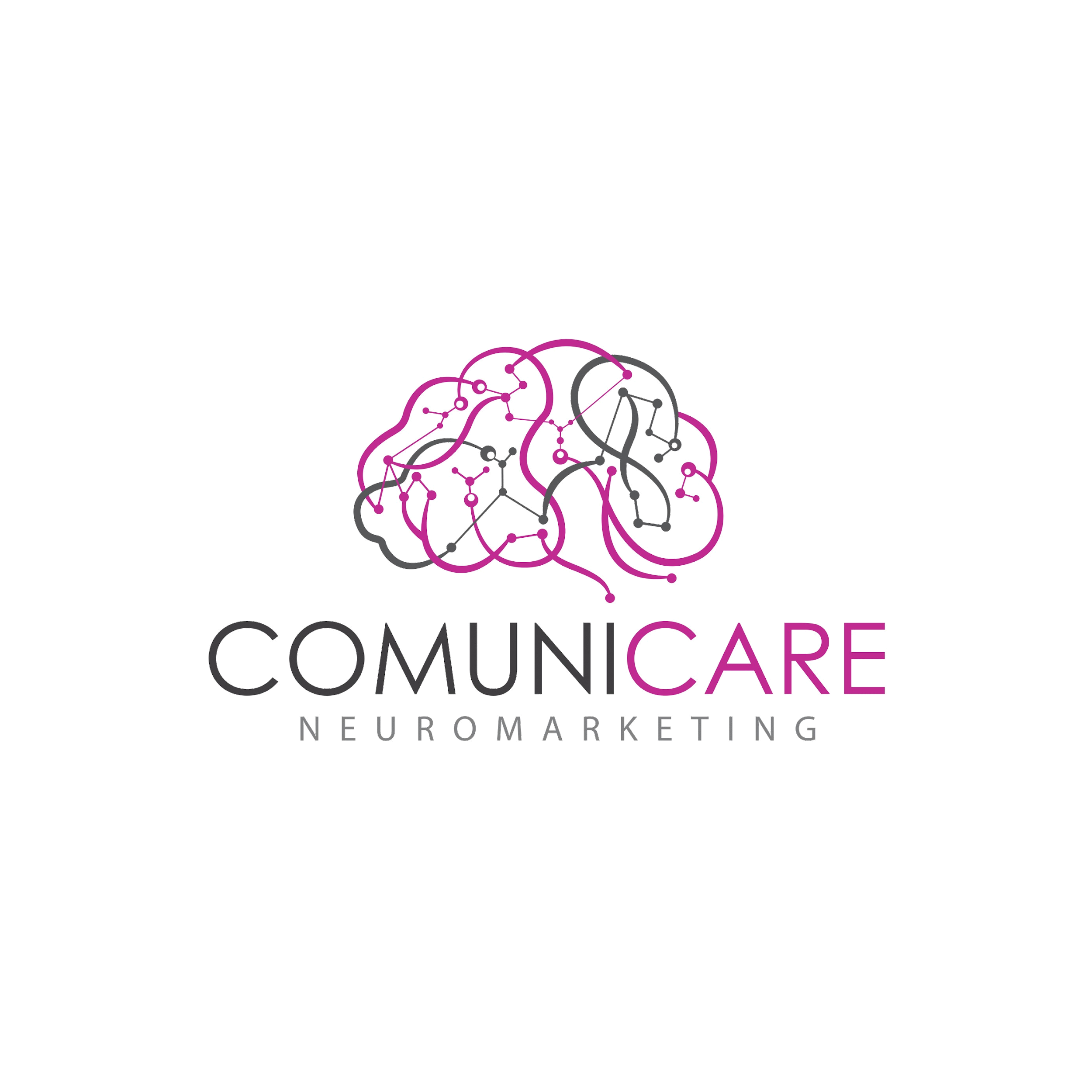 Team
Learning
5 COMPONENTS
OF A LEARNING
ORGANIZATION
Building
Shared
Vision
Systems
Thinking
Focusing on group solving using systems thinking
Personal
Mastery
Mental
Models
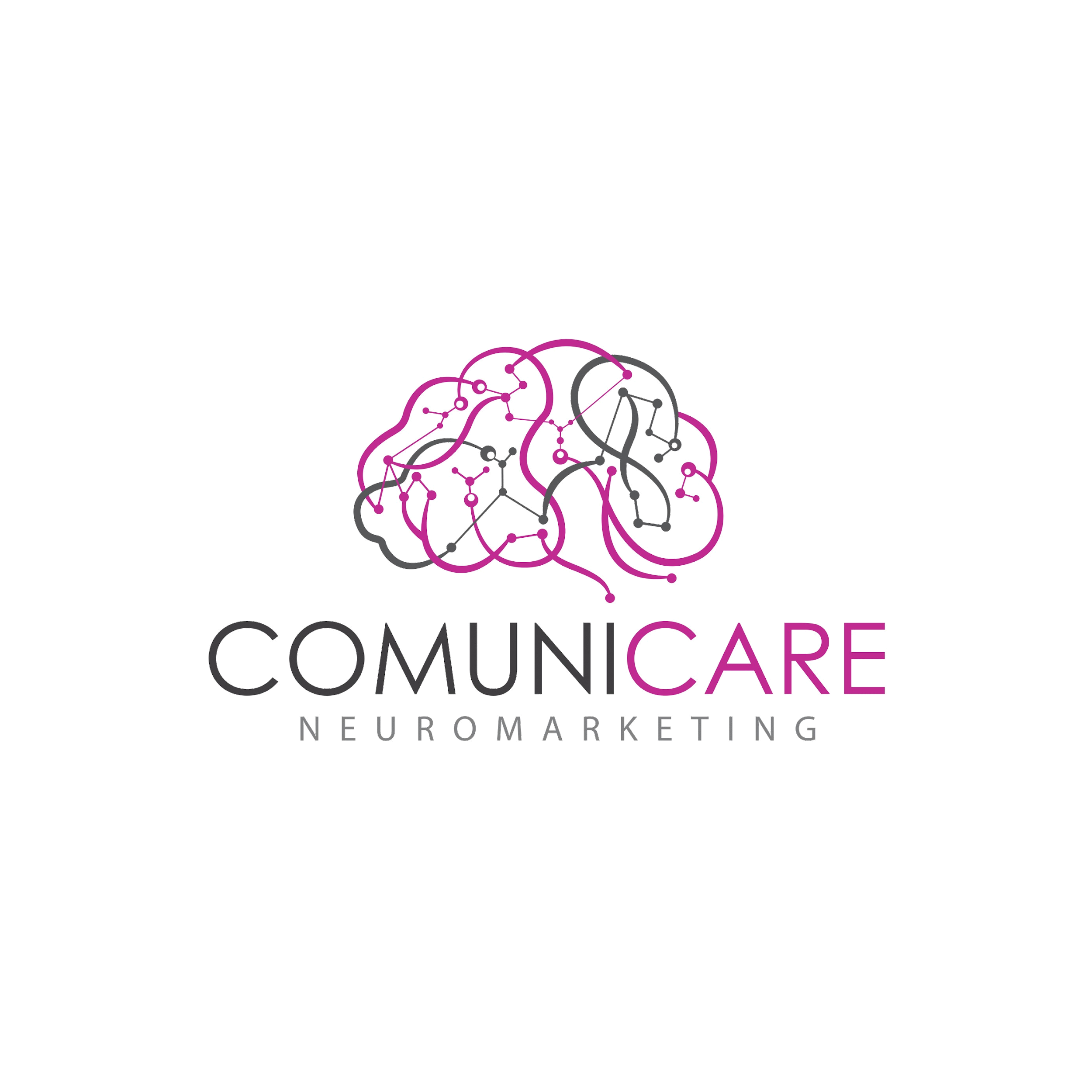 INTEGRATING HRM WITH BUSINESS OUTCOMES
Continuous
Learning
Human Resourcing
Shaping 
The Working
Environment
Performance
Accountability
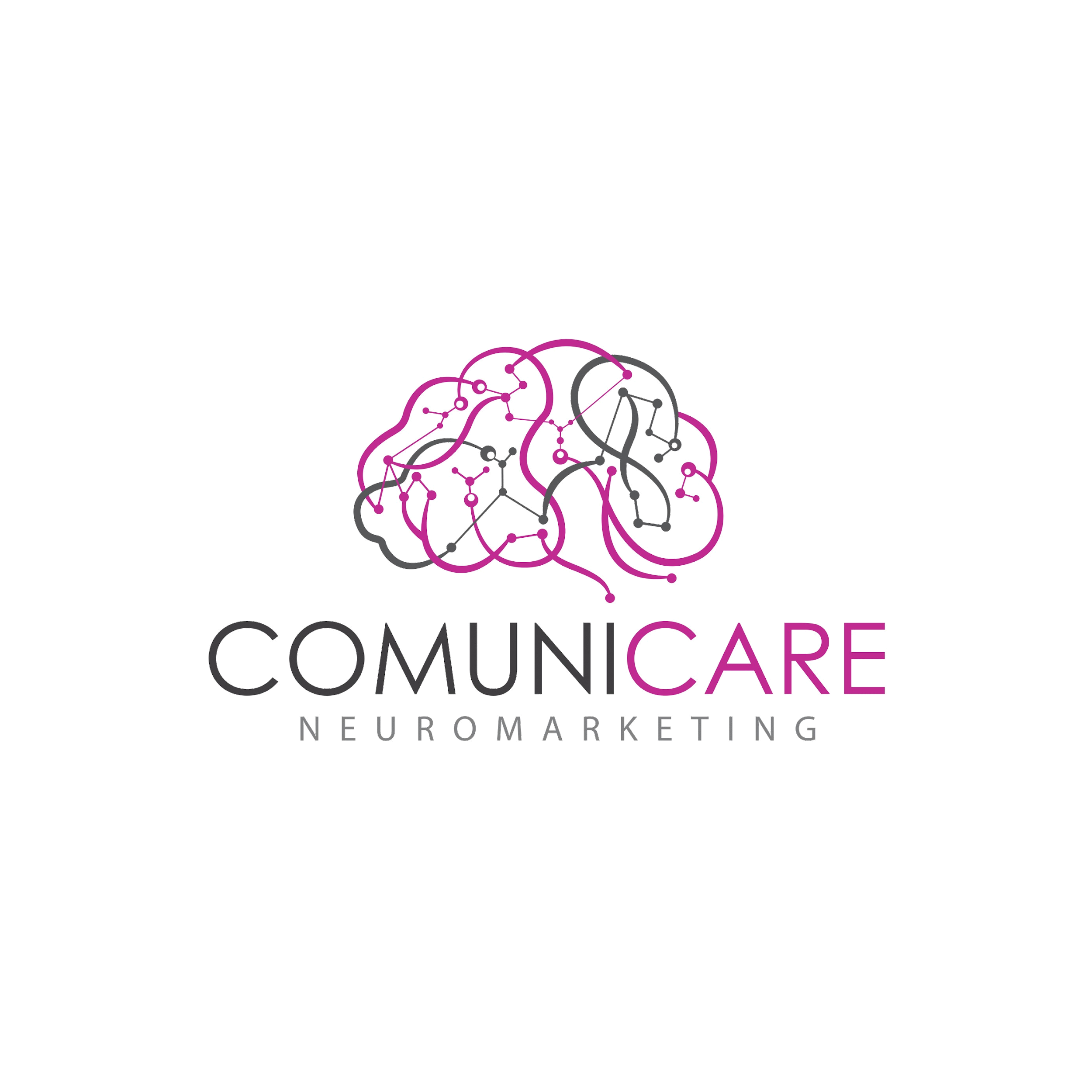 Shared Understanding
Environmental
Cultural/
Geographic
Global
Strategic human
Resource planning
Recruiting
Legal Framework & Practice
Employee & Labor Relations
Strategic human
Resource planning
Recruiting
Strategic human
Resource planning
Recruiting
HR
MANAGEMENT
ACTIVITIES
Technological
Political
Risk management and worker protection
Staffing
Strategic human
Resource planning
Recruiting
Strategic human
Resource planning
Recruiting
Talent Management
Total Rewards
Strategic human
Resource planning
Recruiting
Strategic human
Resource planning
Recruiting
Economic
Social
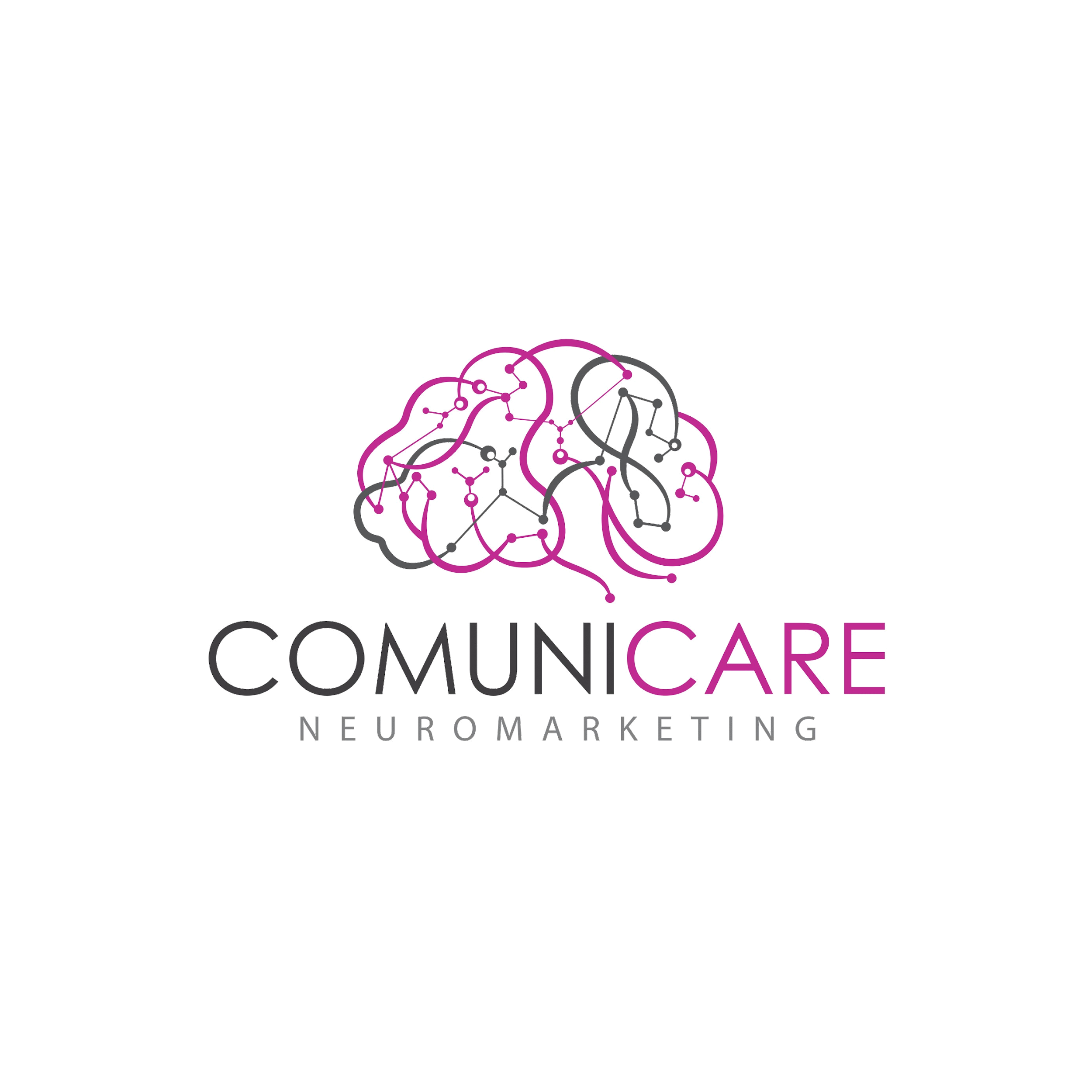 Legal
HR COMPETENCY MODEL
International Personnel Management Association (IPMA) Model
Leader
Business
Partner
Change
Agent
HR Expert
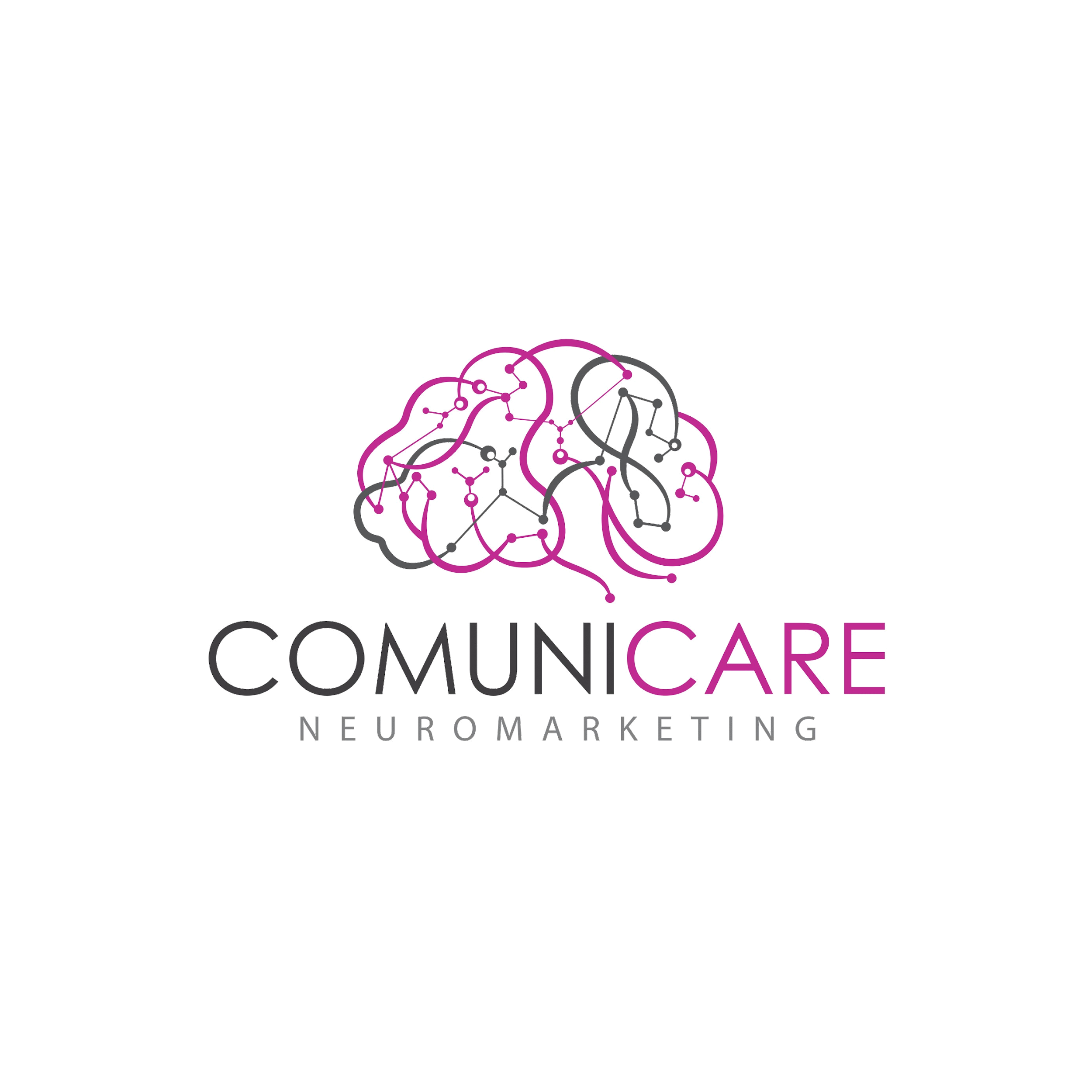 HUMAN RESOURCE DEVELOPMENT
Designed to provide learners with knowledge and skills
Training
Designed to provide learners with knowledge and skills
Designed to provide learners with knowledge and skills
Performance
Appraisal
Development
Performance
Management
Career
Planning
Designed to provide learners with knowledge and skills
Designed to provide learners with knowledge and skills
Organization
Development
Career
Development
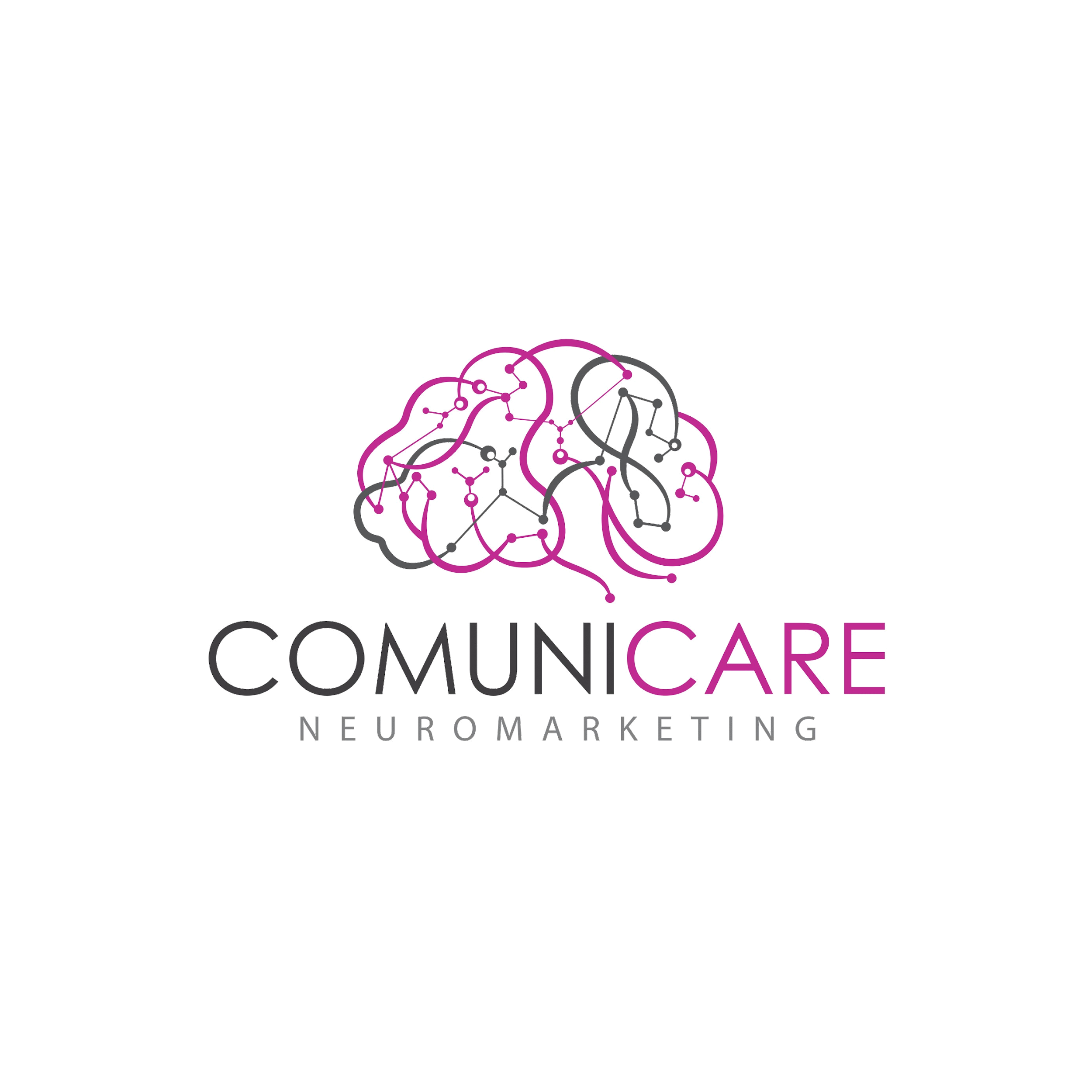 Designed to provide learners with knowledge and skills
Designed to provide learners with knowledge and skills
THE HARVARD MODEL OF HRM
Stakeholder Interests
Stakeholders
Management
Employee groups
Government
Community / Unions
Long-Term
Consequences
HRM Policy Choices
HR Outcomes
Stakeholders
Management
Employee groups
Government
Stakeholders
Management
Employee groups
Government
Stakeholders
Management
Employee groups
Situational Factors
Stakeholders
Management
Employee groups
Government
Community / Unions
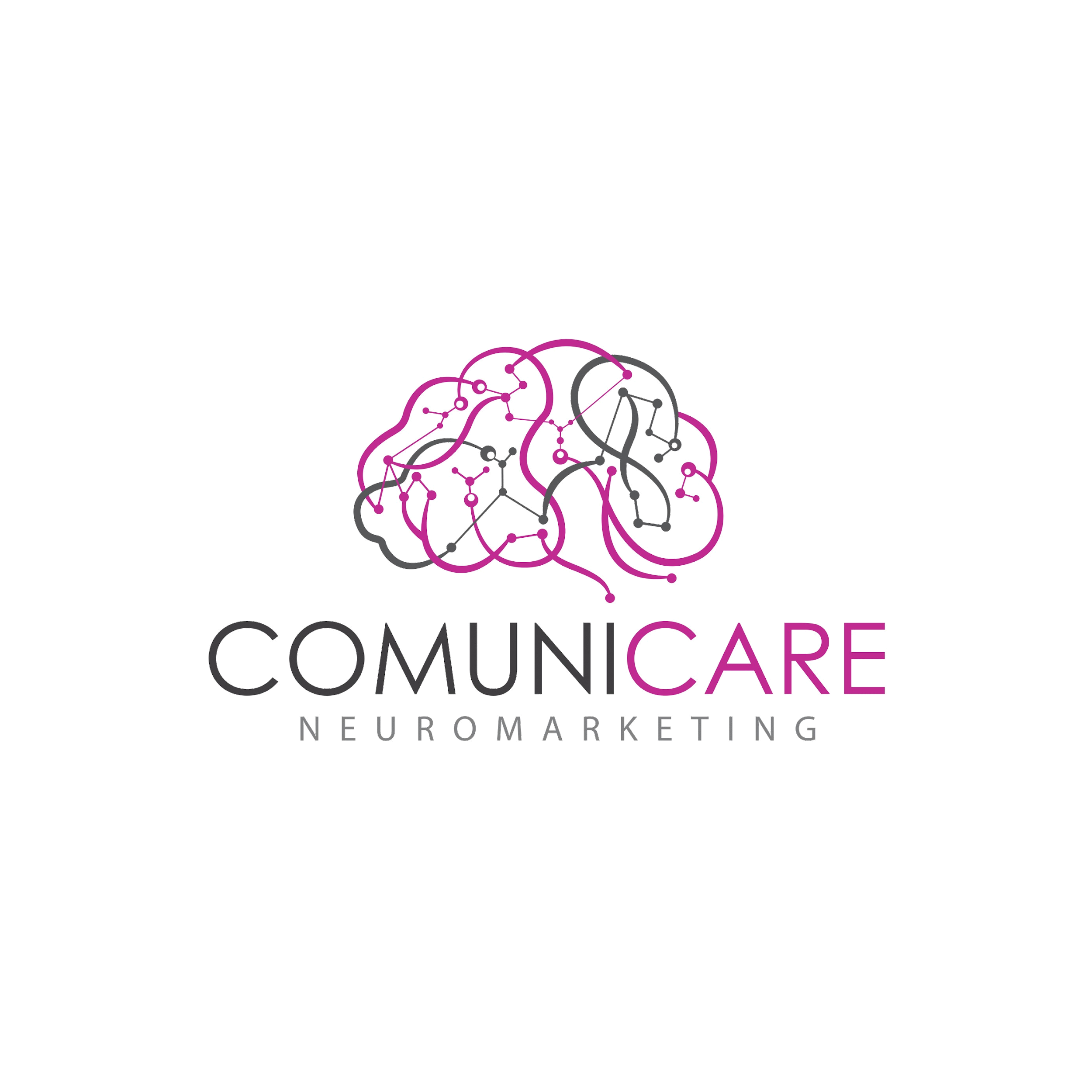 FOUR STAGES OF CONTRIBUTION MODEL
STAGE 1
STAGE 2
STAGE 3
STAGE 4
Dependently
Independently
Through Others
Strategically
Designed to provide learners with knowledge and skills
Designed to provide learners with knowledge and skills
Designed to provide learners with knowledge and skills
Designed to provide learners with knowledge and skills
Performance
Expectation
Designed to provide learners with knowledge and skills
Designed to provide learners with knowledge and skills
Designed to provide learners with knowledge and skills
Designed to provide learners with knowledge and skills
Primary
Role
Designed to provide learners with knowledge and skills
Designed to provide learners with knowledge and skills
Designed to provide learners with knowledge and skills
Designed to provide learners with knowledge and skills
Major Stage
Transition Issue
Designed to provide learners with knowledge and skills
Designed to provide learners with knowledge and skills
Designed to provide learners with knowledge and skills
Designed to provide learners with knowledge and skills
Minor Stage
Transition Issue
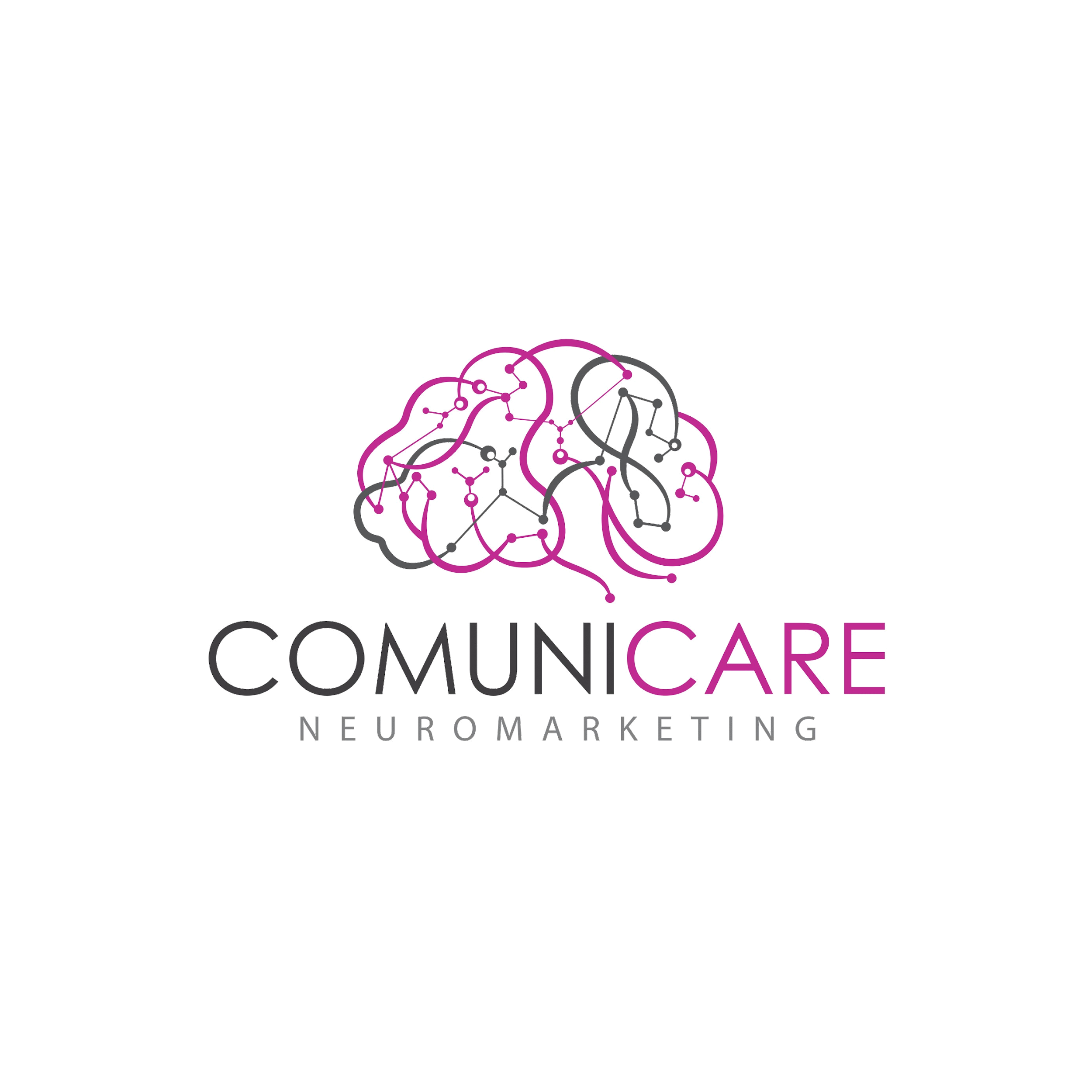 ULRICH’S MODEL OF HRM
Strategic Partner
Change Agent
Admin Expert
Employee Champion
An HR department is an essential, if not critical, component of any business regardless of the organization's size. It focuses on maximizing employee productivity
An HR department is an essential, if not critical, component of any business regardless of the organization's size. It focuses on maximizing employee productivity
An HR department is an essential, if not critical, component of any business regardless of the organization's size. It focuses on maximizing employee productivity
An HR department is an essential, if not critical, component of any business regardless of the organization's size. It focuses on maximizing employee productivity
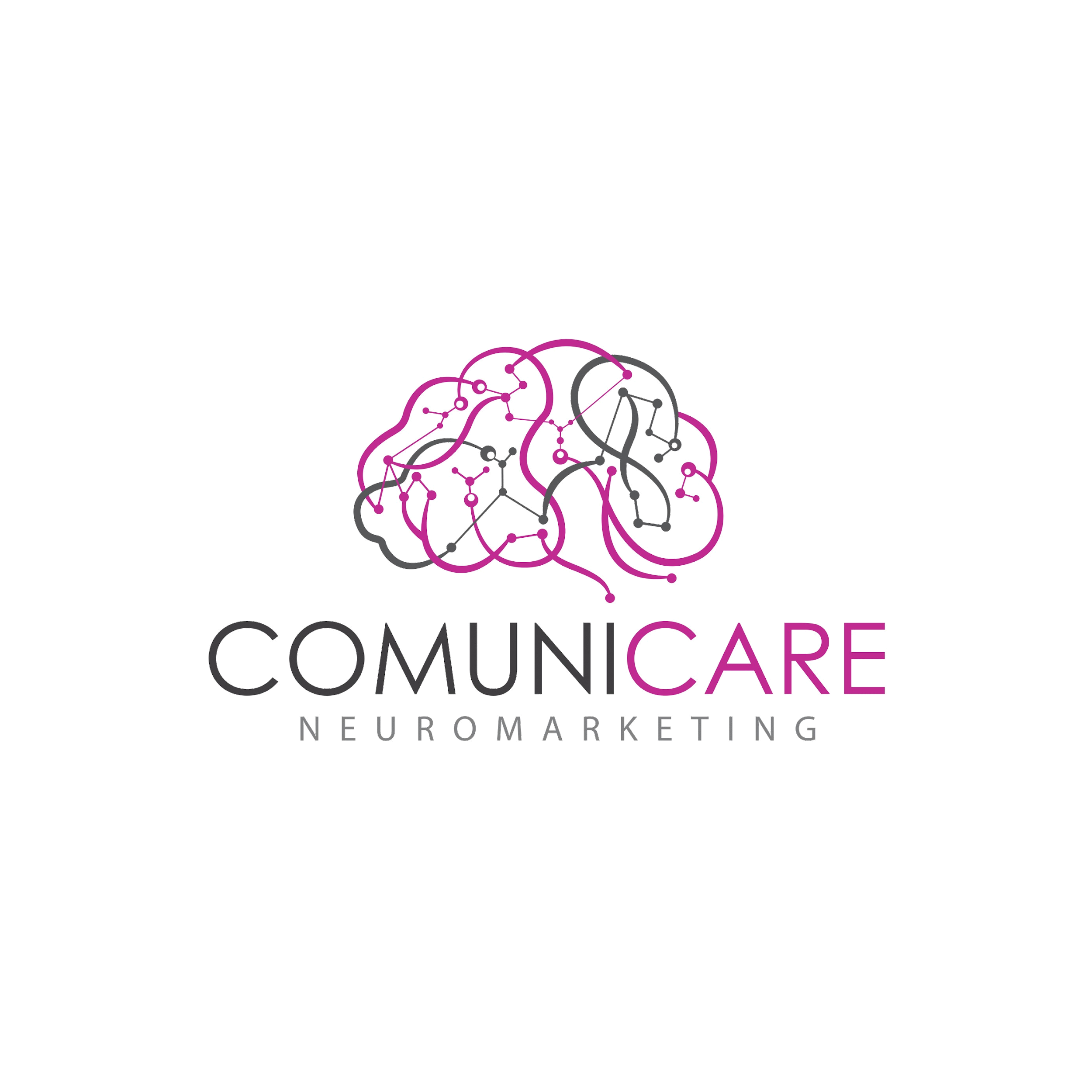 Change
Management
Performance
Improvement
Knowledge
Management
Instructional
Design
Competencies
for the Training
& Development
Profession
ASTD
COMPETENCY
MODEL (2013)
Training
Delivery
Coaching
Integrated
Talent
Management
Learning
Technologies
Managing
Learning
Programs
Evaluate
Learning
Impact
Areas of Expertise
Business Skills
Global Mindset
Industry Knowledge
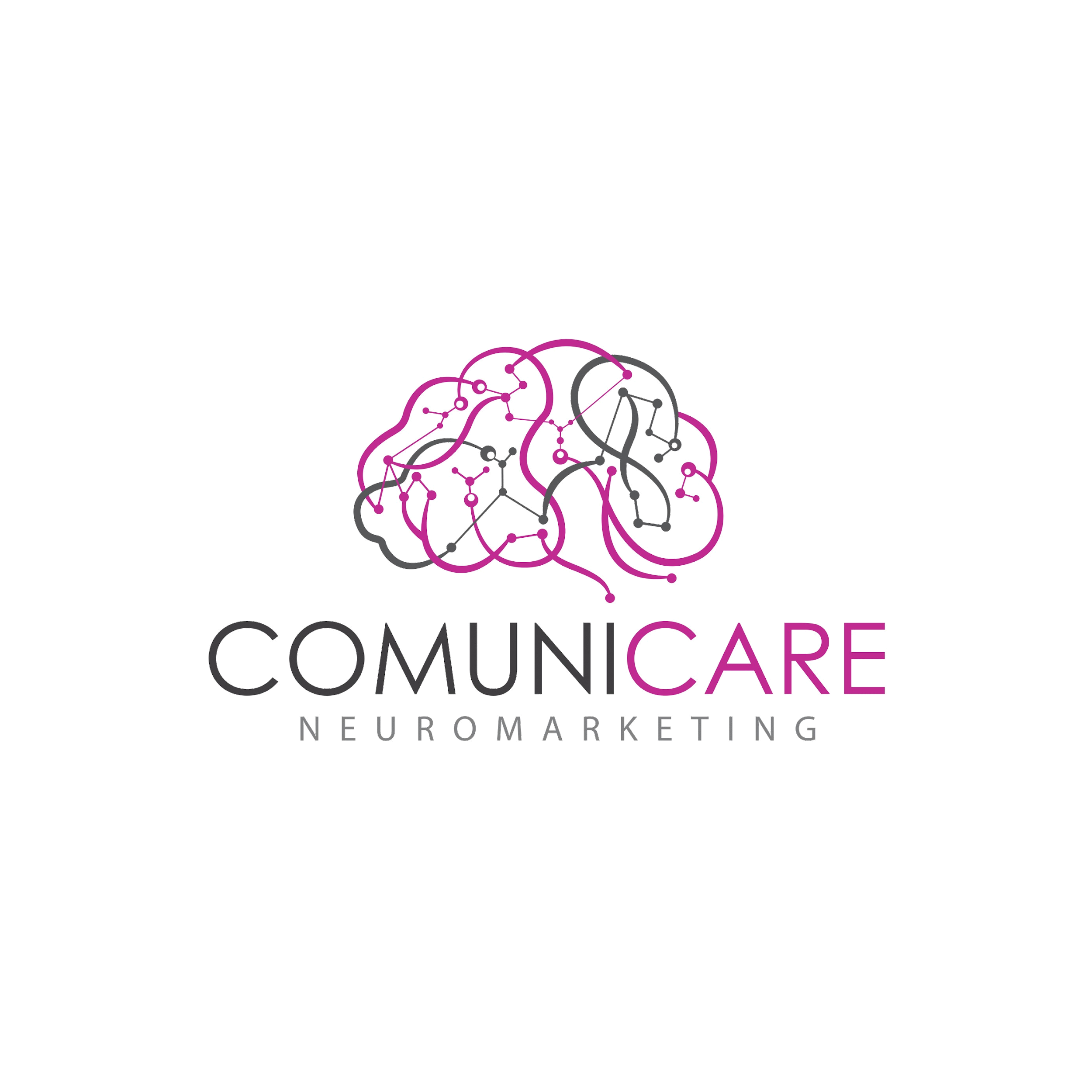 Foundation Competencies
Interpersonal Skills
Personal Skills
Technology Liberace
THE EMOTIONAL COMPETENCY FRAMEWORK
Self
Others
An HR department is an essential, if not critical, component of any business regardless of the organization's size.
An HR department is an essential, if not critical, component of any business regardless of the organization's size.
Self
Awareness
Social
Awareness
Awareness
An HR department is an essential, if not critical, component of any business regardless of the organization's size.
An HR department is an essential, if not critical, component of any business regardless of the organization's size.
Self
Management
Social
Skills
Actions
Positive impact on others
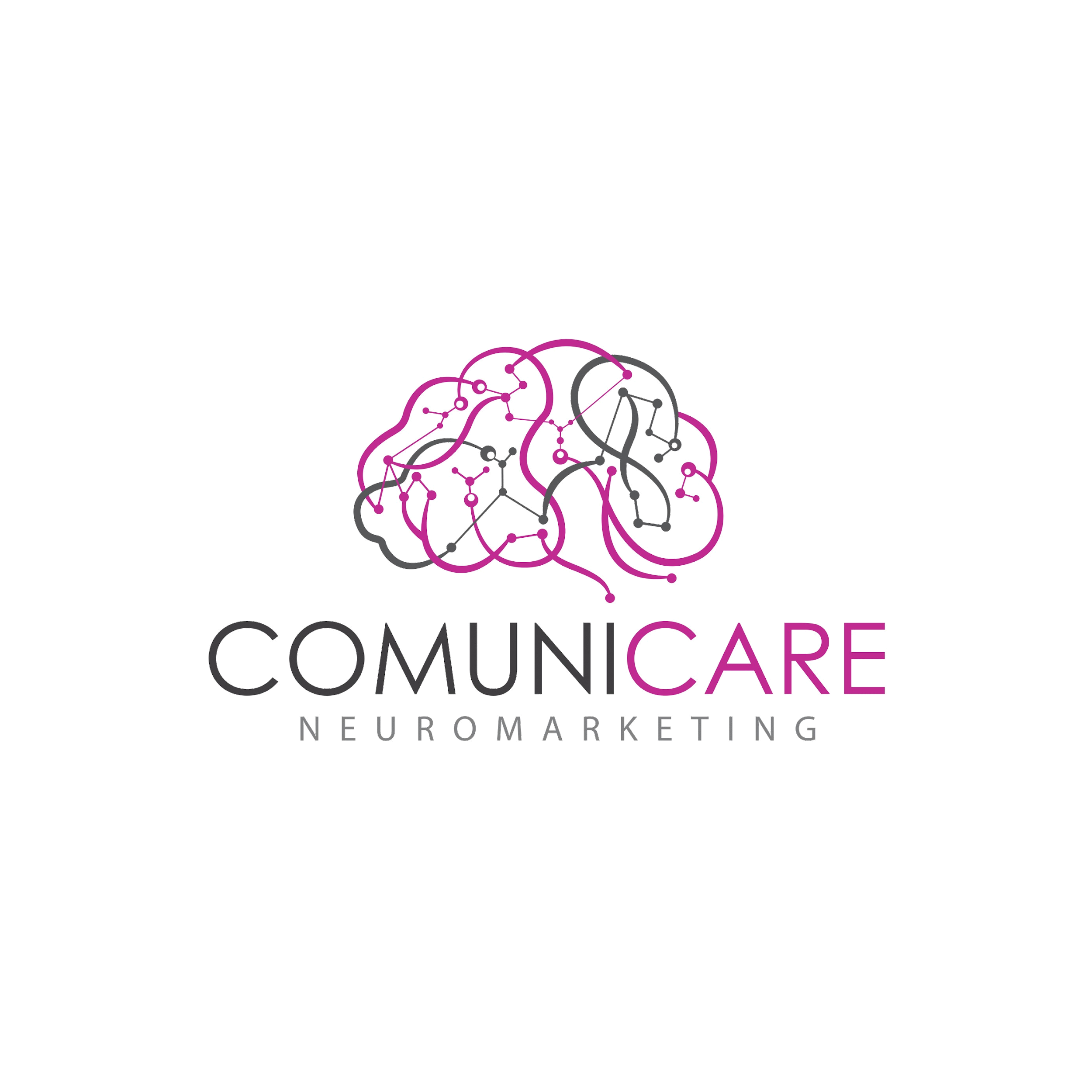 ULRICH’S MATRIX ON THE 4 ROLES OF HR
Future / Strategic Focus
Strategic Partner
Change Agent
An HR department is an essential, if not critical, component of any business regardless of the organization's size.
An HR department is an essential, if not critical, component of any business regardless of the organization's size.
HR
People
Process
Administrative Expert
Employee Champion
An HR department is an essential, if not critical, component of any business regardless of the organization's size.
An HR department is an essential, if not critical, component of any business regardless of the organization's size.
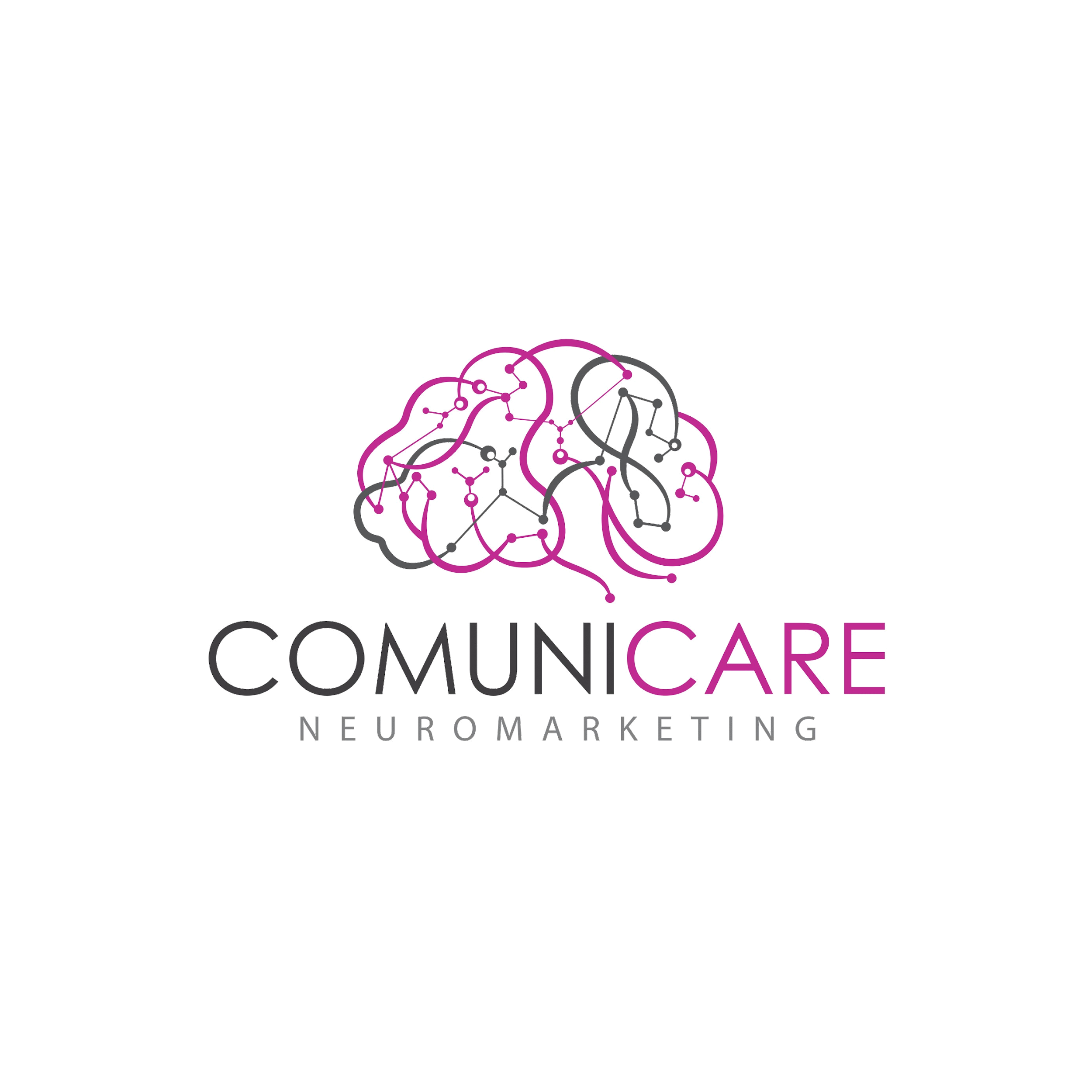 Day to day / Operational Focus
Primary HRD Functions
Improving individual, group, and organizational effectiveness.
Training & 
Development
HR Research
& Info
Systems
Organization
Development
Union / Labor
Relations
Career
Development
MCLAGAN’S
HUMAN
RESOURCE WHEEL
Human
Resource Result
An HR department is an essential, if not critical, component of any business regardless of the organization's size.
Employee
Assistance
Organizational/
Job Design
Compensation
& Benefits
Human Resource
Planning
Performance
Management
System
Selection &
Staffing
Primary HRM Functions
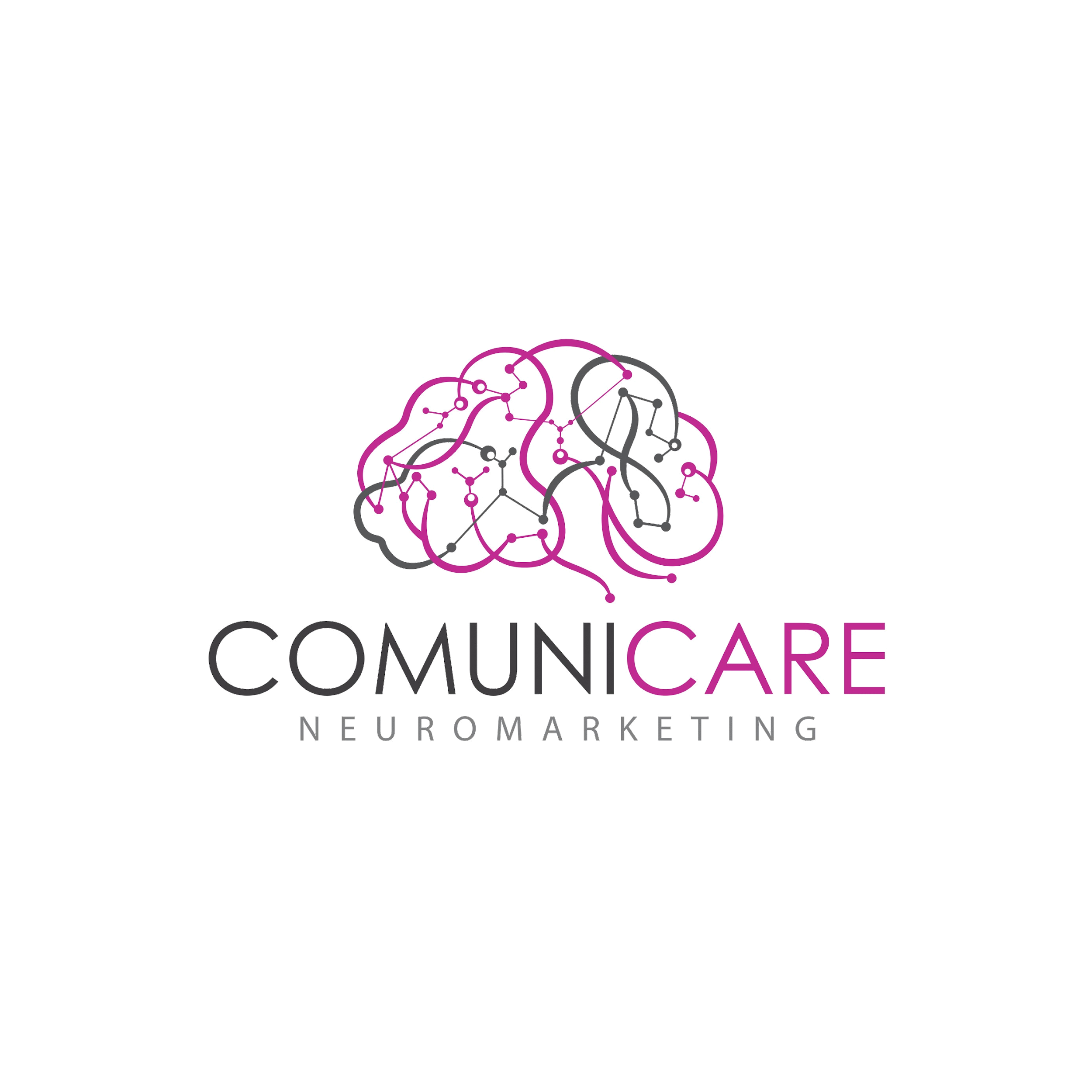 Obtaining, Maintaining and developing employees.
Decisive
Thinker
Role Model
Service delivery and information
Organization design
Change
Management
Skilled
Influencer
THE HR
PROFESSION
MAP BY CIPD
Employee relations
Organization development
Leading and managing the human resource function
Strategy insights and solutions
Employee engagement
Resourcing and talent planning
Personally
Credible
Courage to
Challenge
Learning and talent development
Performance and reward
Driven to
Deliver
Driven to
Deliver
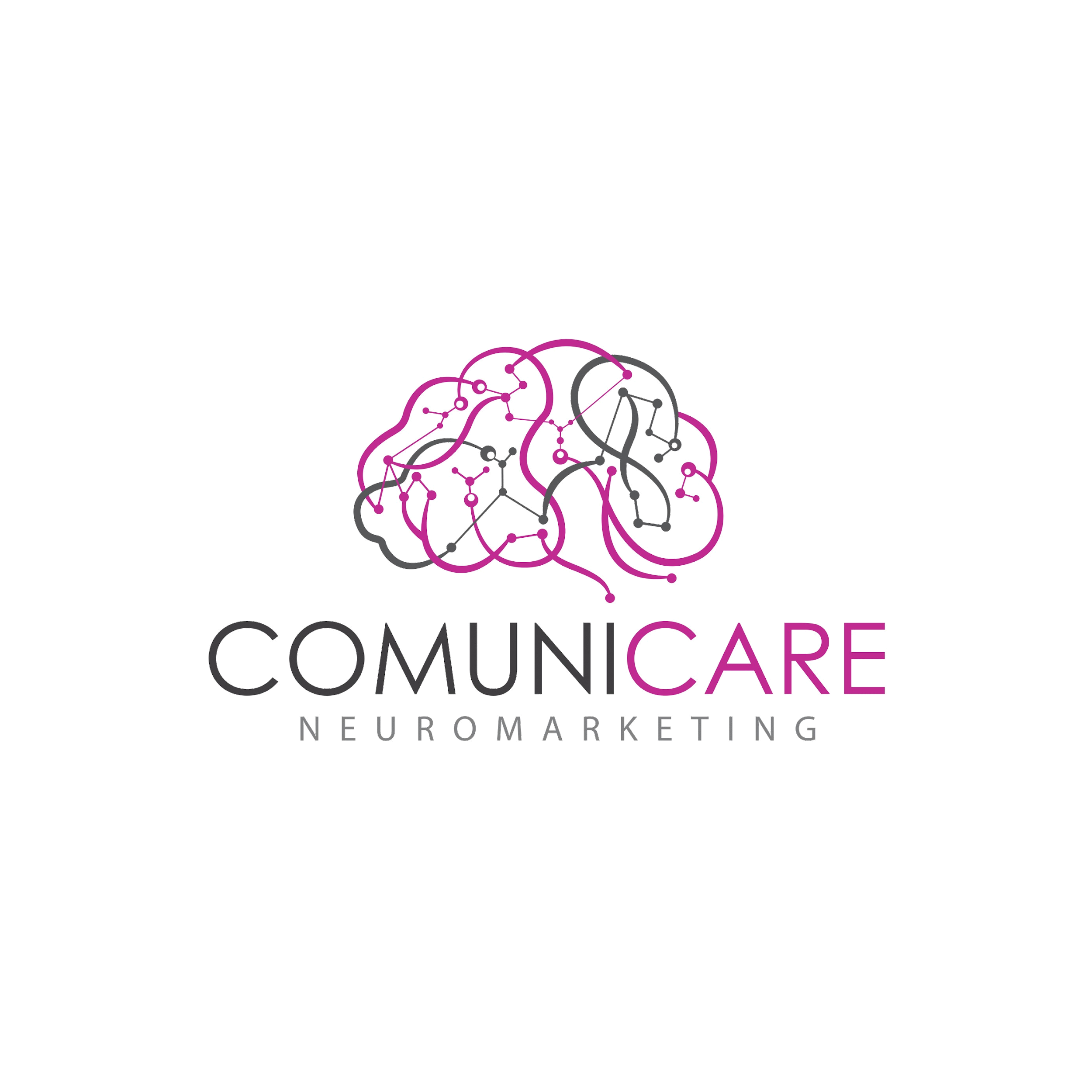 BRIDGES TRANSITION MODEL
The New Beginning
The Neutral Zone
Importance
Ending, Losing, Letting Go
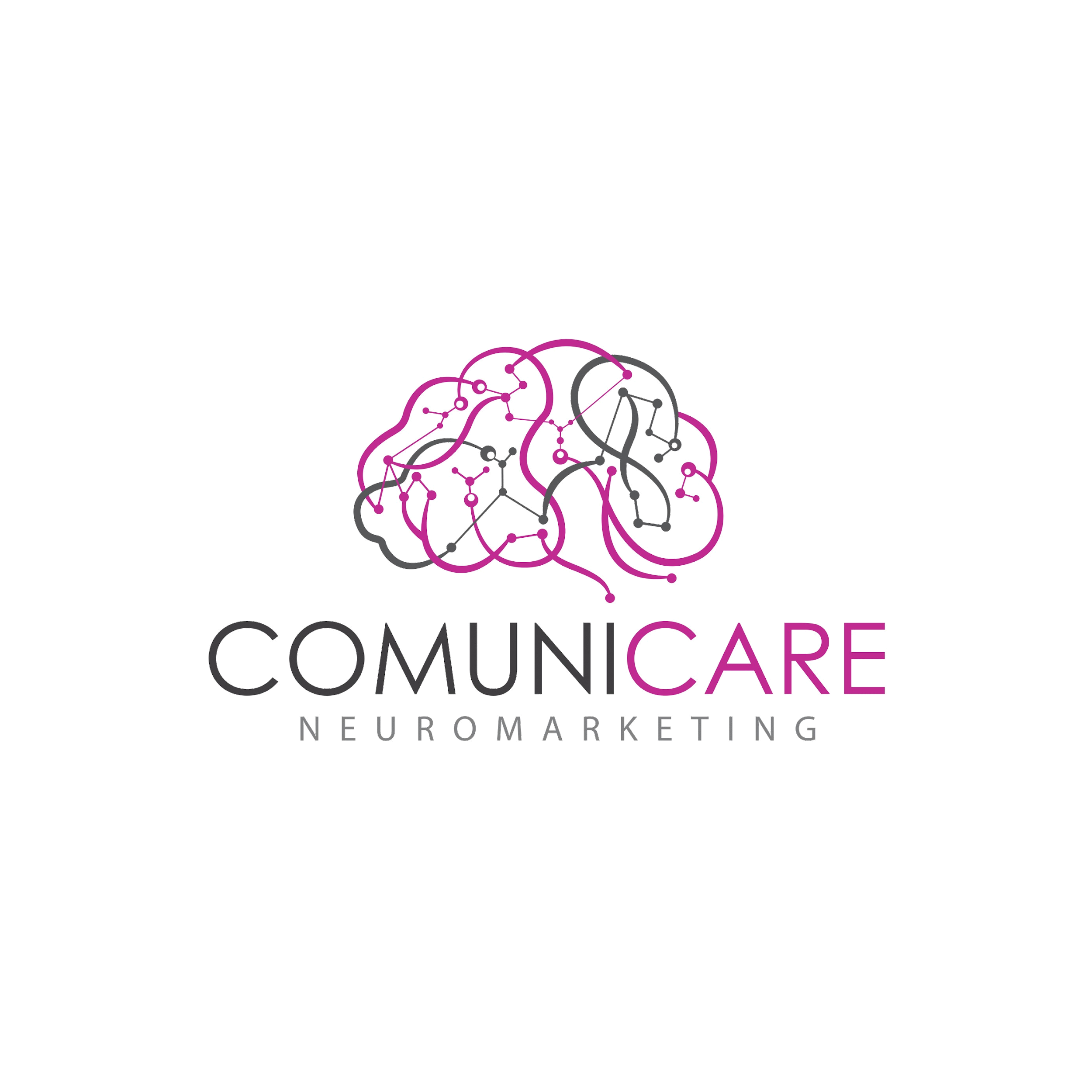 Time
ULRICH’S MATRIX ON THE 4 ROLES OF HR
Future / Strategic Focus
Strategic Partner
Change Agent
Management of transformation and change
Management of strategic human resources
HR
People Oriented
Process Oriented
Management of employee contribution
Management of firm infrastructure
Administrative Expert
Employee Champion
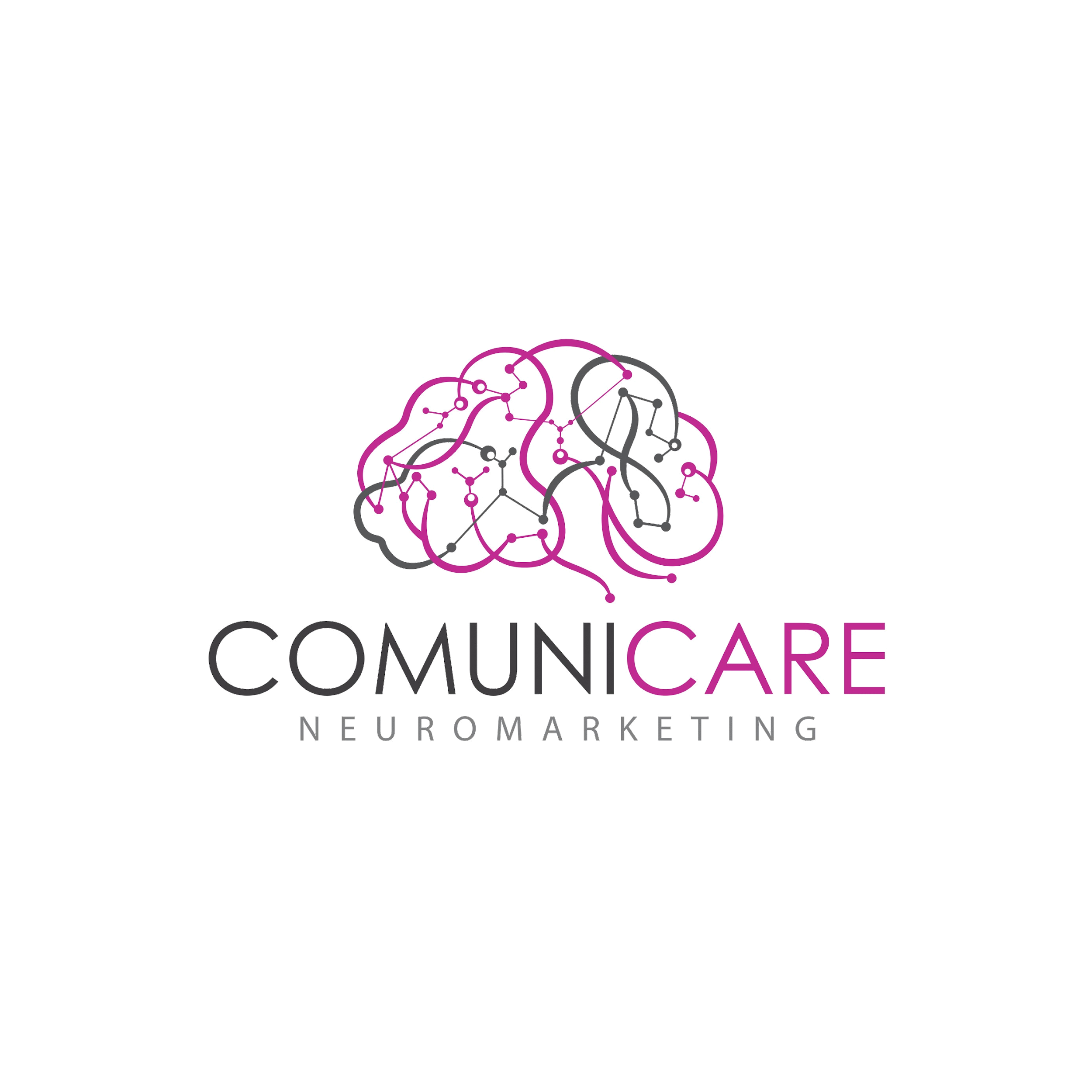 Day to day / Operational Focus
HR STRATEGY MAP
Financial
Enhance ROI of HR Strategic Initiatives
Enhance employee productivity
Internal Customers
Create positive work environment
Enhance “Internal Customer” satisfaction
Apply excellent recruitment process
Develop strategic employee competencies
Implement best talent management practices
Optimize performance management system
HR Internal Process
Learning
Develop Internal HR Capabilities
Deploy HRIS System
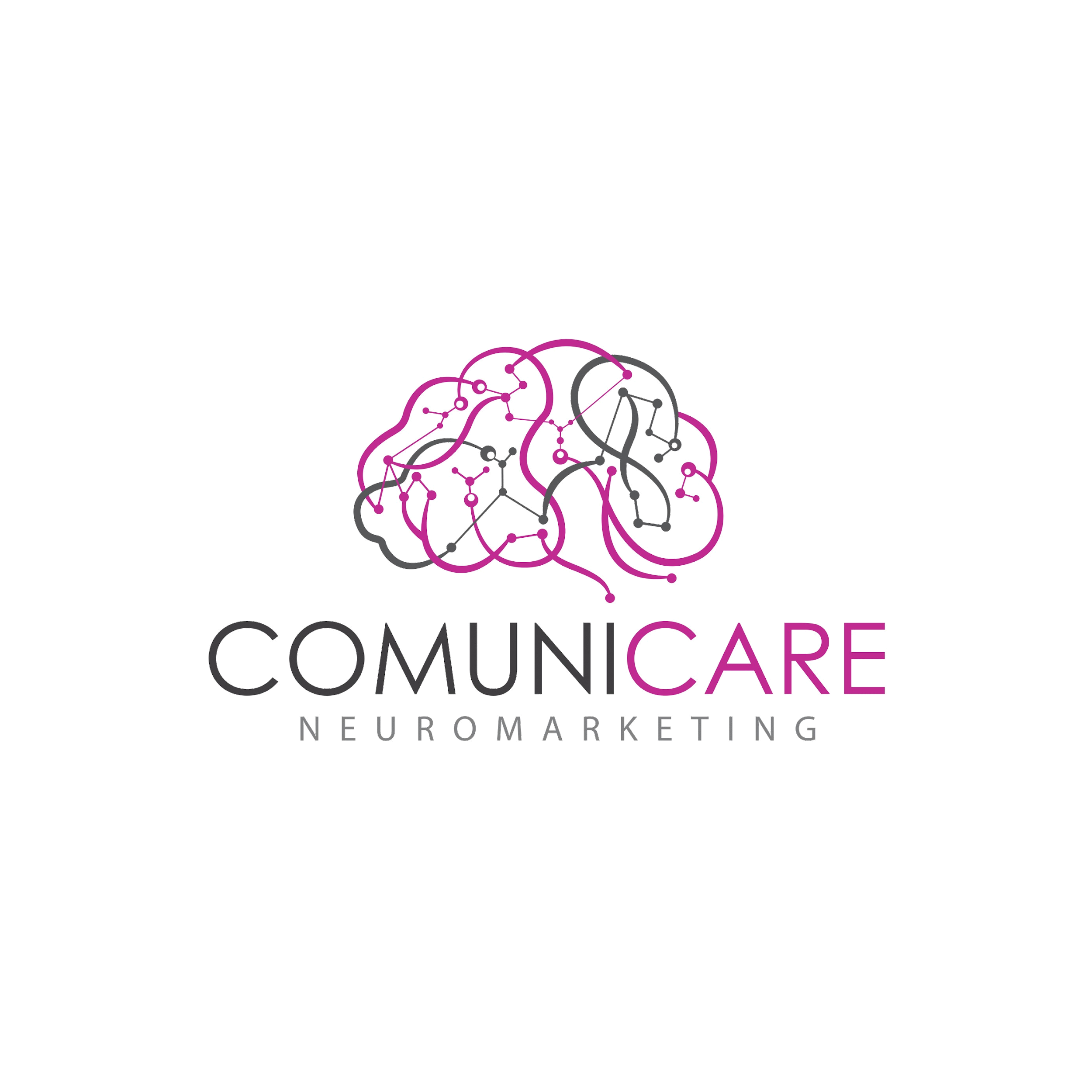 HIGH IMPACT TALENT MANAGEMENT FRAMEWORK
Talent Strategy & Business Alignment
Workforce Planning
Capability & Competency Management
Leadership Management
Governance
Business Metrics & Scorecards
Talent
Acquisition
Total
Rewards
Succession Management
Career Management
Performance Management
Learning & Capability Development
TALENT INFRASTRUCTURE
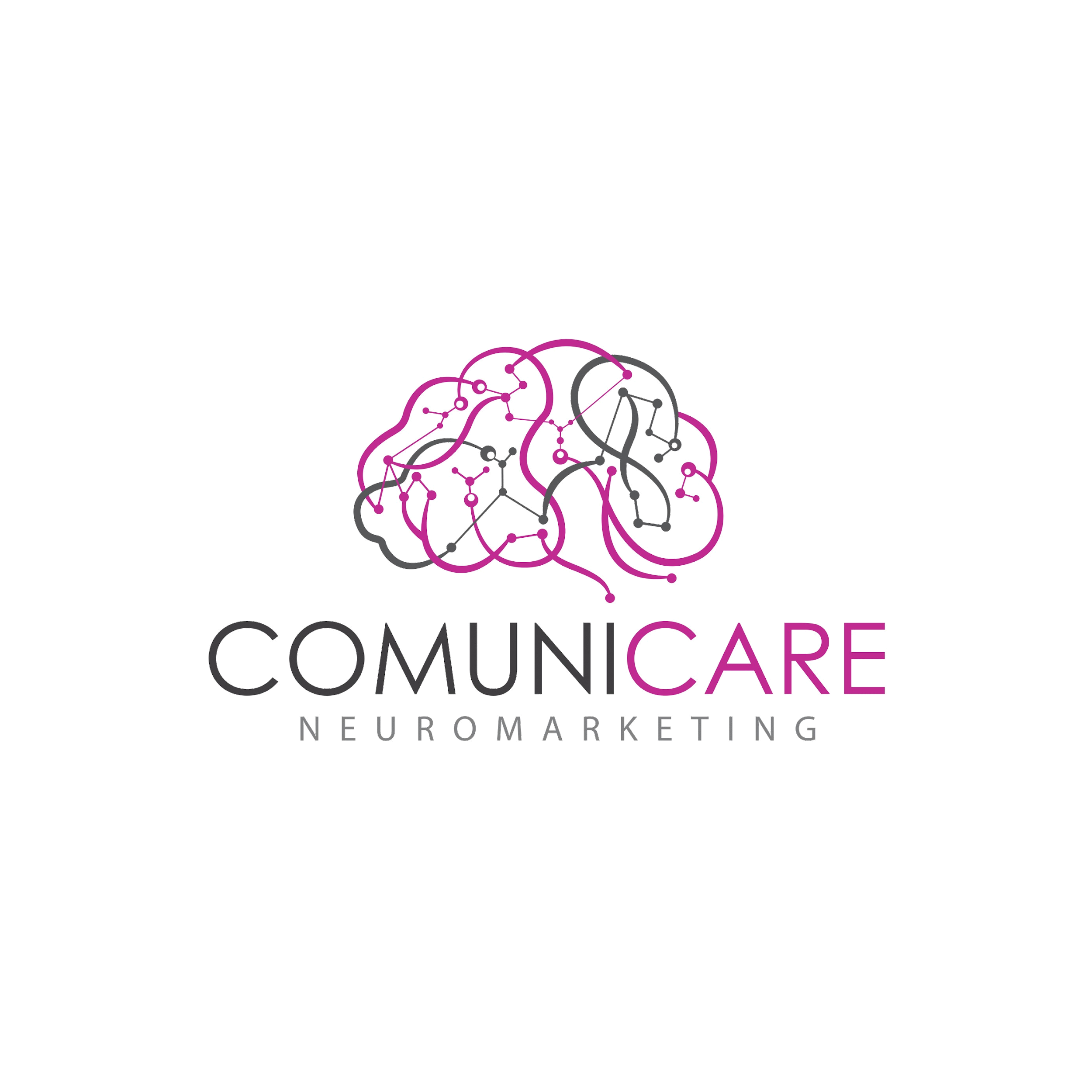 EVOLUTION OF HR MANAGER ROLES
Leader
Employee advocate
Values diversity
Resolves conflict
Communicates well
Respects other
Ethical
Takes risks
Decisive
Develops staff
Creates trusts
Functional expert
Knows HR Principles
Customer oriented
Applies business
Manages resources
HC developer
Individual focus
Manages change
Future Orientation
CoachTeam Relationships
Strategic partners
Mission oriented
Strategic planner
System Innovator
Understands team behavior
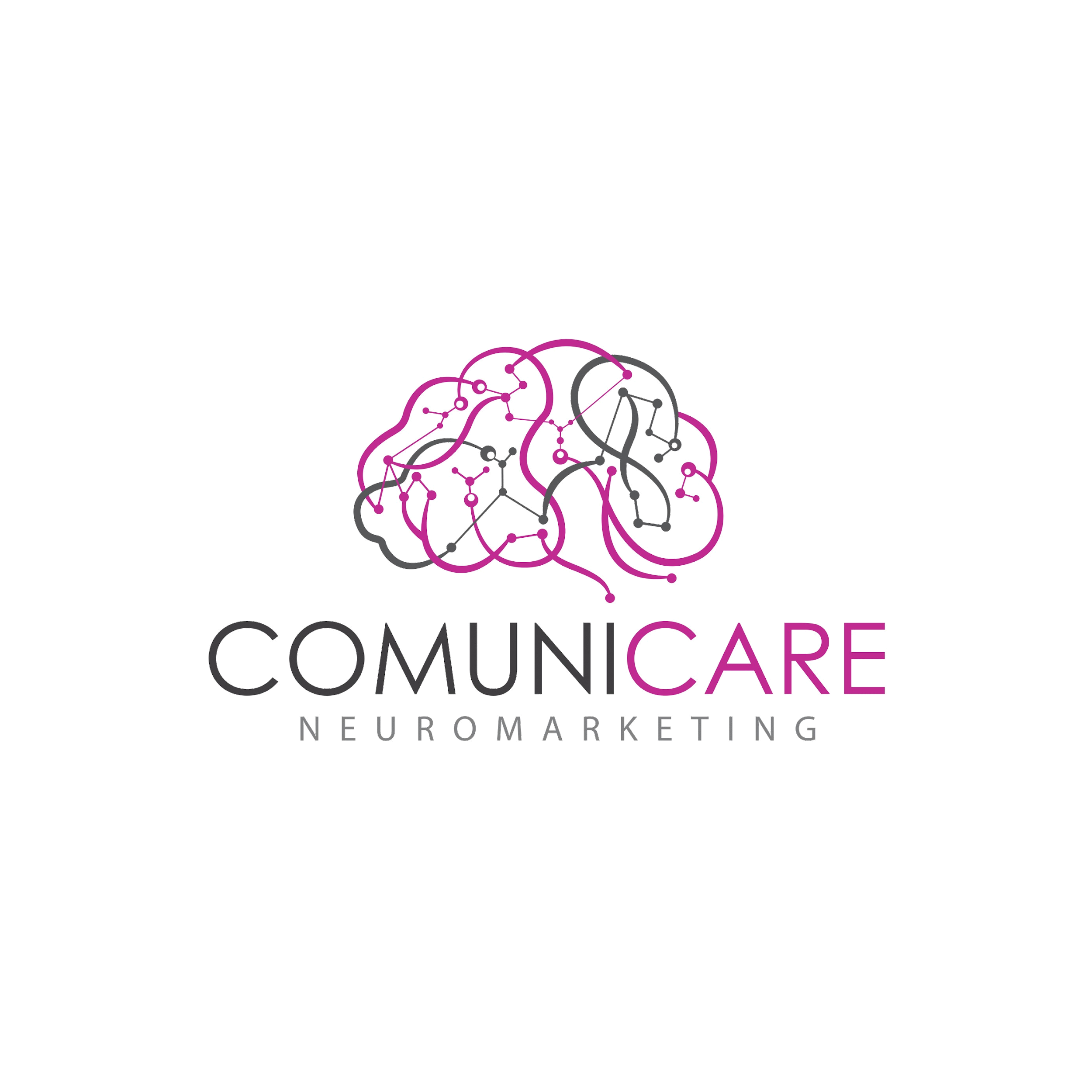 CHANGING VALUES – CHANGING WORK STYLES
-1945
-1962
-1980
1981+
Traditionalist
Boomer
Generation X
Generation Y
Avoid
System conformant
Little willingness to change
Tetchy towards criticism
Impartial
Egocentric
Focused more on processes than results
Impatient
Sceptic
Lazy
Low level of assertiveness
Cynical
Needs guidance
Requires (company) structures
Lacks << personal drive
Disloyal
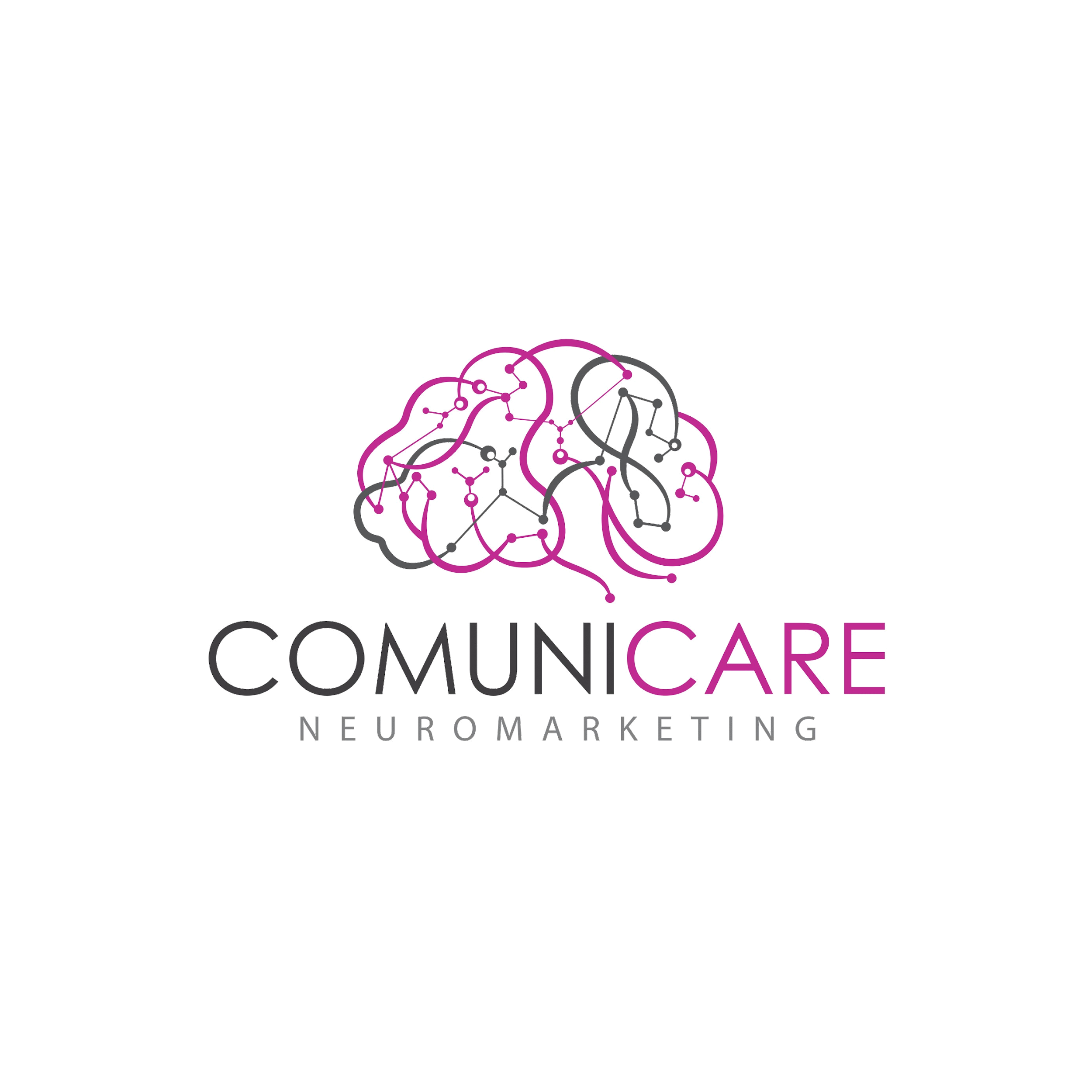 HR MANAGEMENT – TASKS
Main areas plus overall tasks
Staff Recruiting
Employ Staff
Staff Lay-off
Overall Responsibilities
Personnel planning
Recruiting
Personnel marketing
Selection of personnel
Education and training
Staff allocation
Staff transfer and relocation
Staff care
Staff training and development
Staff detainment
Performance appraisal
Payroll
HR administration
Redundancies
Staff reduction
HR company policy
HR organization
Personnel management
HR communication
HR controlling
Works council
Labor laws and social welfare
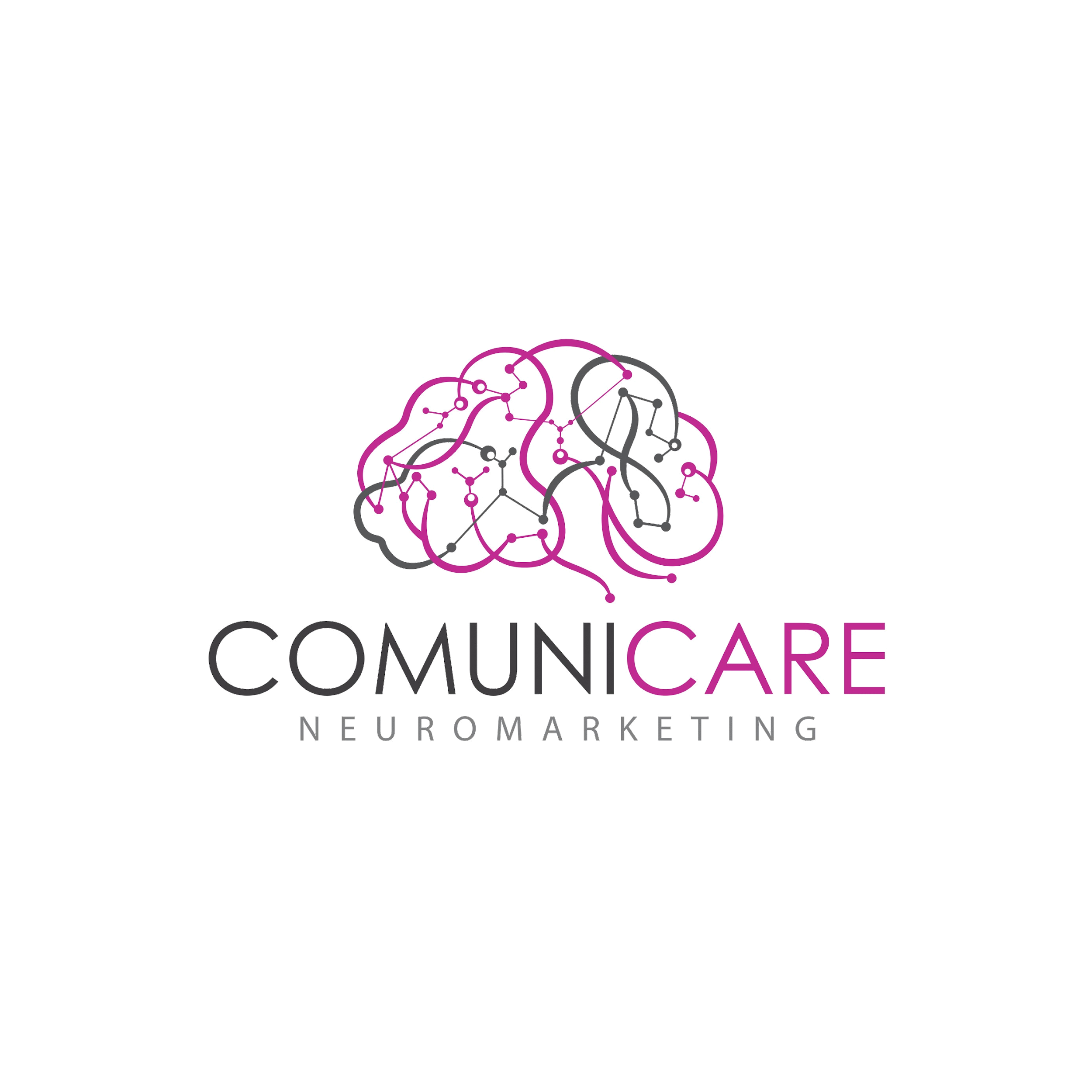 HR MANAGEMENT – TARGET GROUPS
Target groups for HR work (internal, external)
Internal Groups
External Groups
Company management
General government
Senior office
Trade association
Works council
Chamber of trade/Chamber of commerce
Employee
Employment agency
Apprentice
Surroundings
Trainee
Temporary employment agencies
Student trainee
Executive consultants
Other employees
Other companies
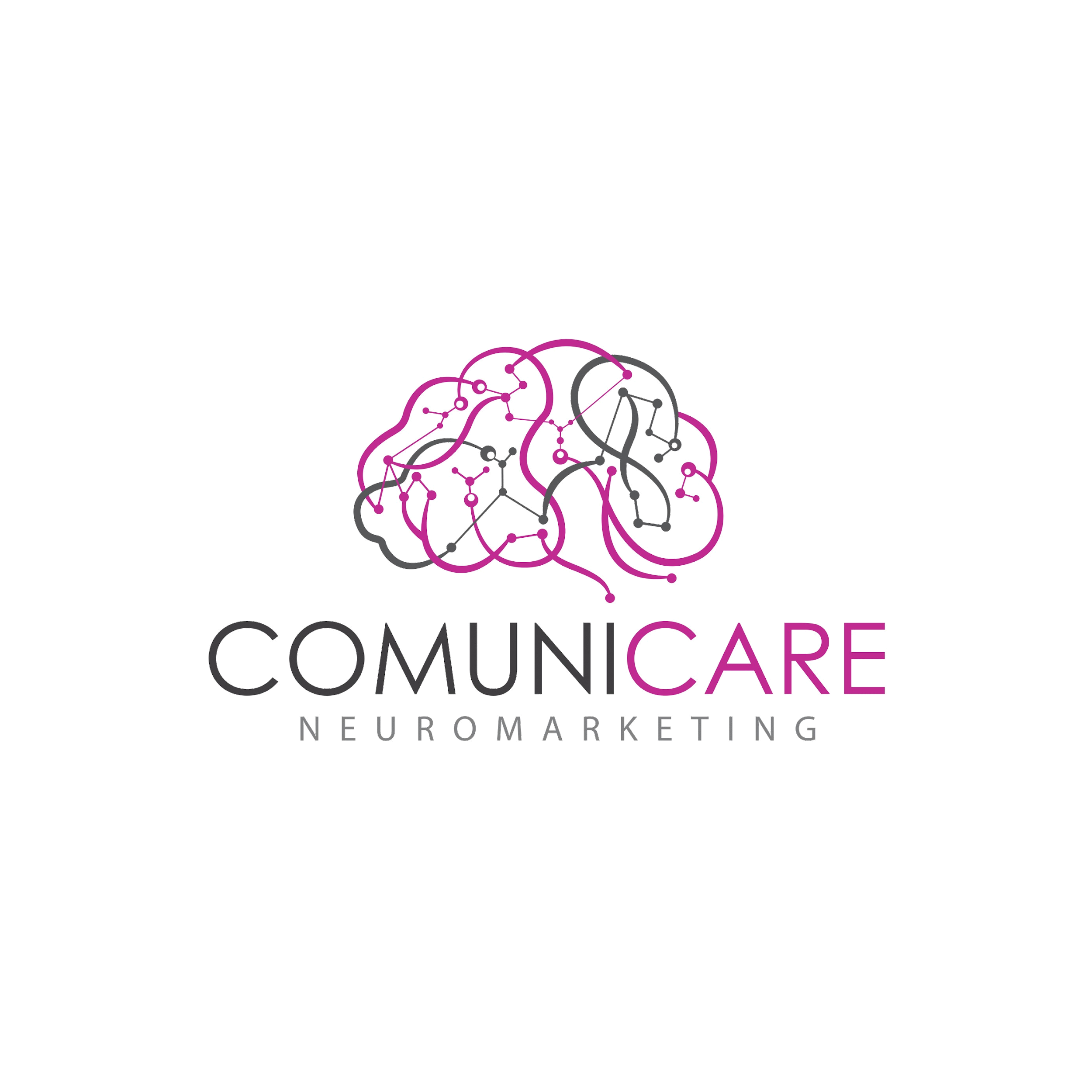 DEVELOPMENT STAGES OF HRM
How HRM has turned into a strategic competitive advantage
By 1950
By 1960
By 1970
By 1980
By 1990
By 2000
Development Stages
HR cross-link to other departments
Integration of personnel competencies
HR Administration
HR Structuring
HR Development
HR Strategy
Key Examples
HRM institutionalization and personnel planning
Recognition of workforce assets and career planning
Professionalization of HR, development of HR vision
HRM as competitive advantage
Payroll. Rights of co-determination
Value-add through HR work
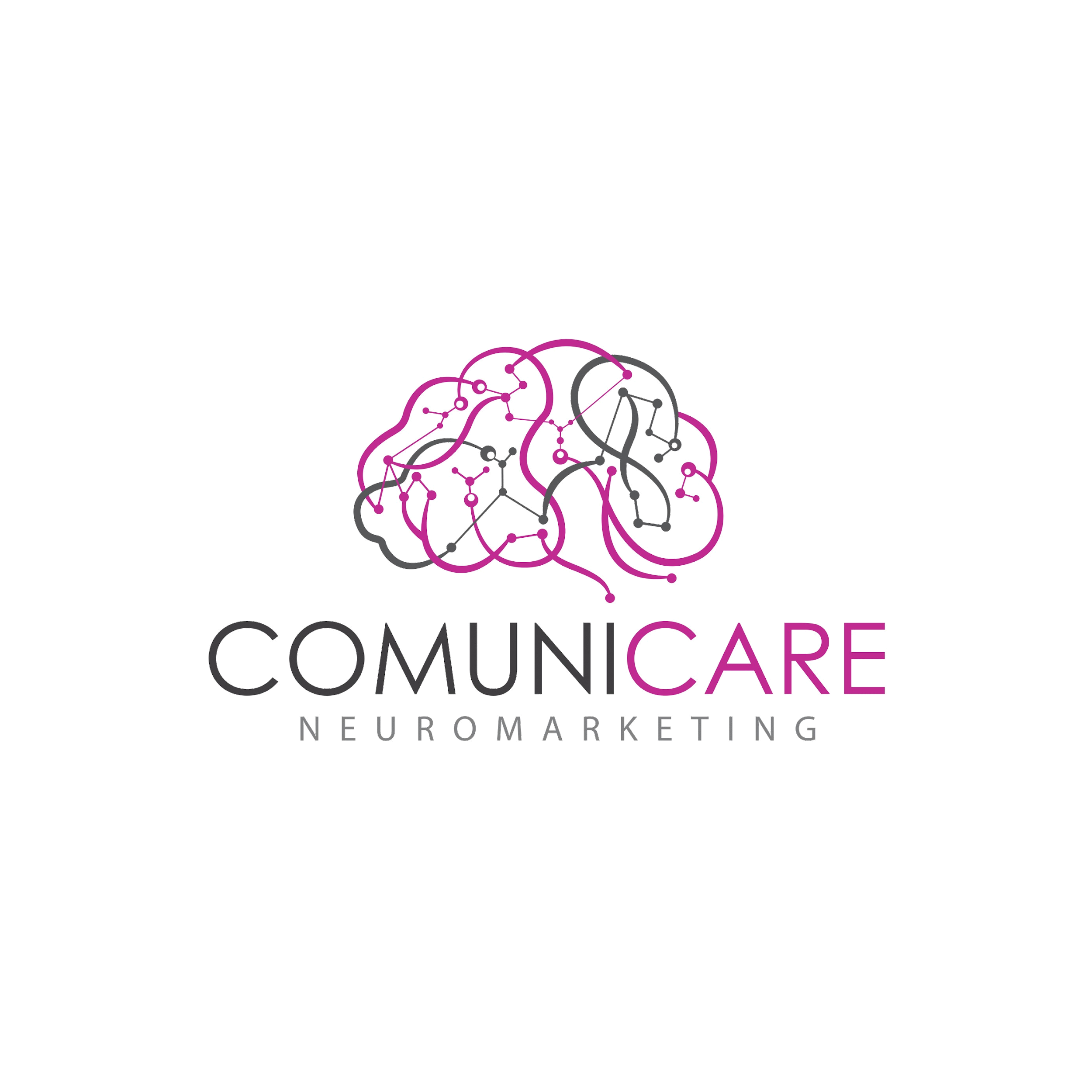 THE EFFECTS OF DYNEXITY
Dynexity causes changes in HR management
Number of
Employees
Number of
Employees
Structures &
Processes
Dynamic Business Environment
Complex environment
Constant change of employee numbers e.g. due to company growth or downsizing.
Constant change of responsibilities and subjects.
Constant change of structures and processes.
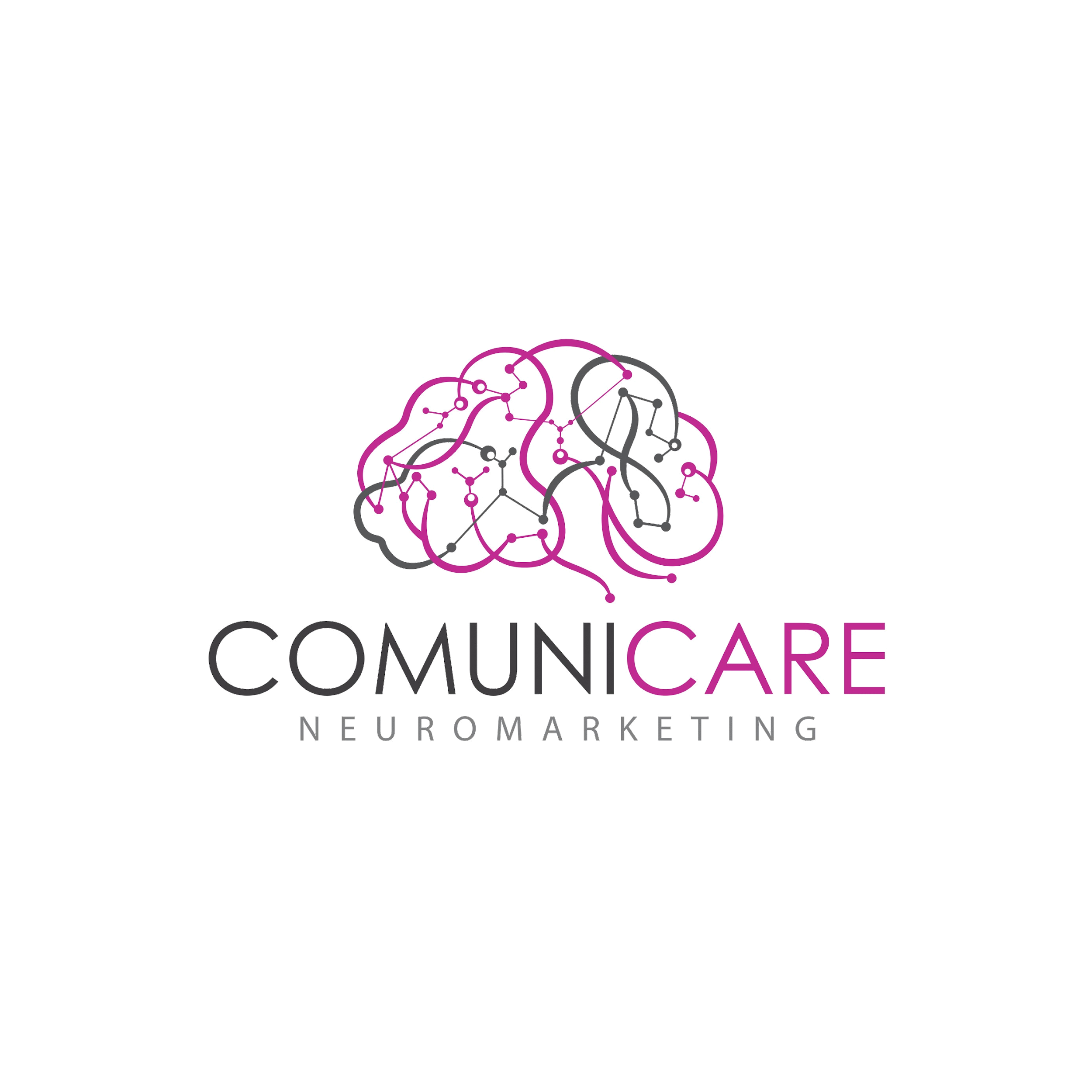 OVERVIEW OF COMPETENCIES
HR Key competencies
Operational
Expertise
Method
Skills
Personal
Skills
Social
Competencies
Labor law expertise
Expertise in business administration
Expertise in teaching psychology
Expertise in organizational psychology
Analytical skills
Didactical skills
Computer skills
Expertise in evaluation and organization
Presentation skills
Project management skills
Organization-oriented acting and thinking
Resilience
Flexibility
Credibility
Integrity
Creativity
Ability to learn
Self-critical, self-analytical
Self-consistent
Goal achiever
Assertiveness
Empathy
Communication skills
Conflict management skills
Problem solving skills
Sociable
Ability to motivate others
Persuasive power
Team player
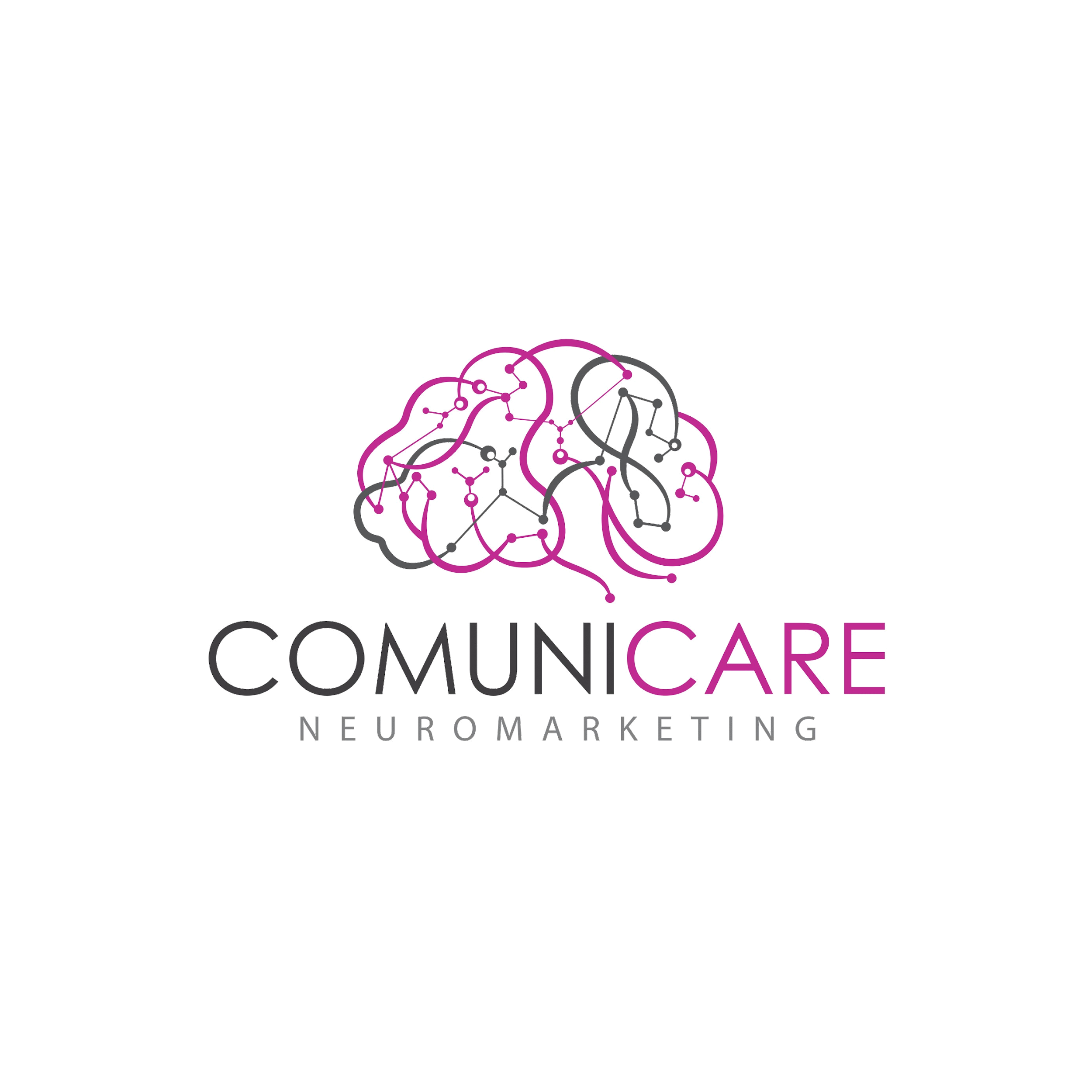 HR JOB TITLES – CAREER PROGRESSION
Advanced Specialist
(Role benefits, training, etc.)
Subject Matter Expert
(Consultant)
Recruiting Manager
Senior Recruiter
HR Specialist
Recruiter
HR Assistant/Intern
HR Generalist
HR Manager
HR Director
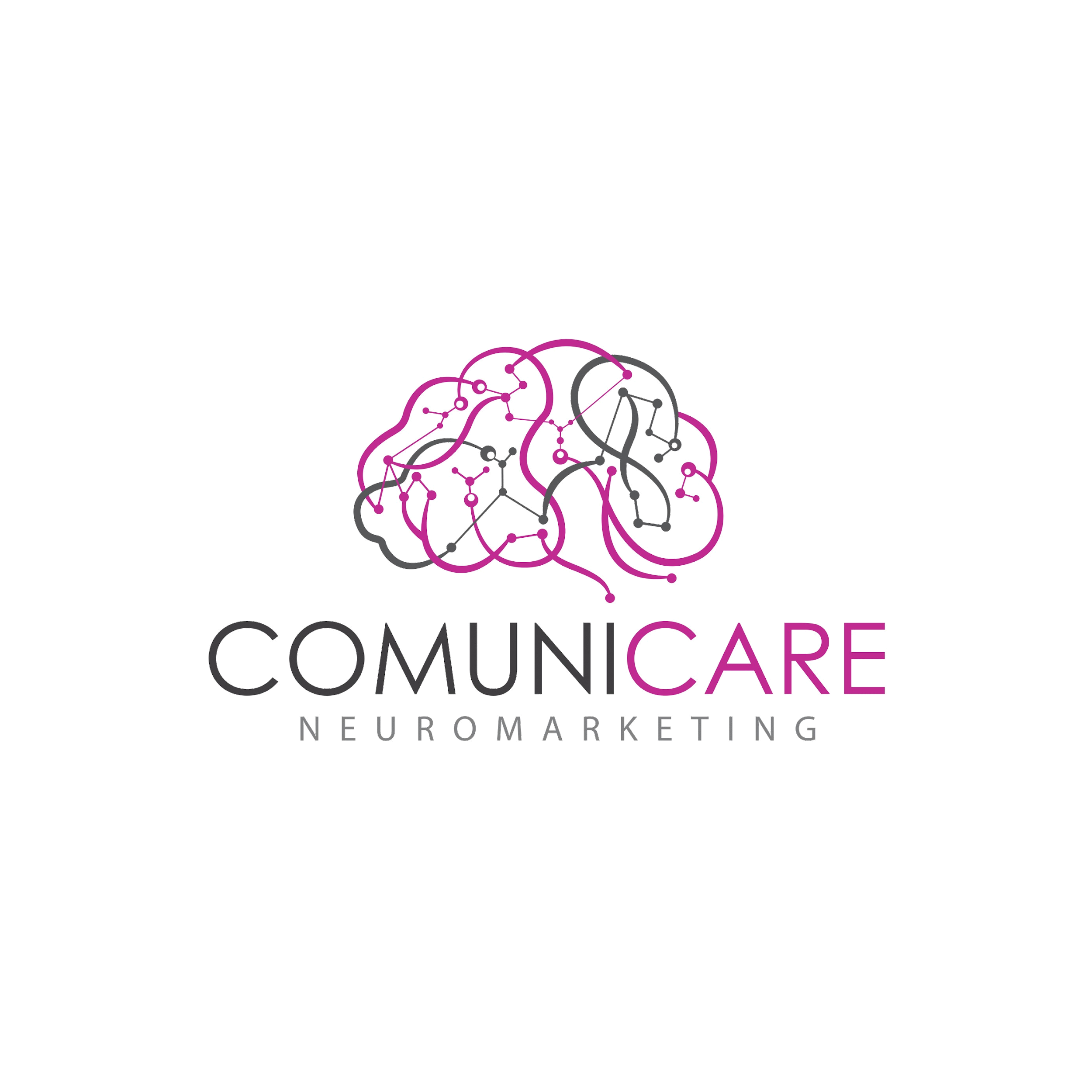 VP of HR of CHARO